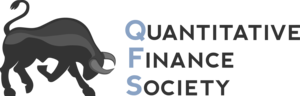 Intro to Valuation
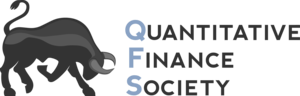 Brain	Teaser

You have an 11-minute hourglass and a 7-minute hourglass. You need to measure exactly 15 minutes. How do you do it?
There’s more than one method, what is the most efficient one?
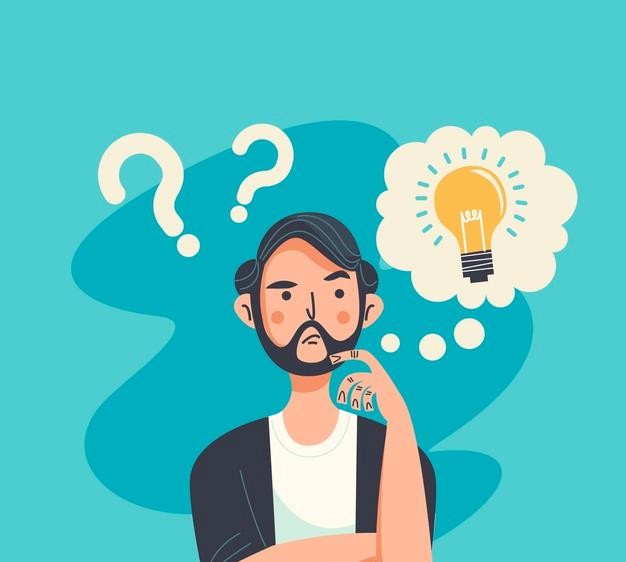 2
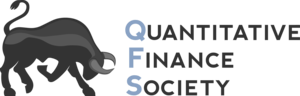 Solution:	Brain	Teaser
Answer:
First Method: Flip 11 and 7 at the same times, when 7 runs out, you start your time. After 4 minutes, the 11 runs out and you flip it, combined that is 15 minutes, but it took 22 total minutes to measure.
A faster method is to flip both, but then when the 7 runs out, flip it again. After 4 minutes, 11 total minutes have passed, if you flip the 7 again (4 minutes have passed since first flipped), you can now time 15 minutes in 15 minutes
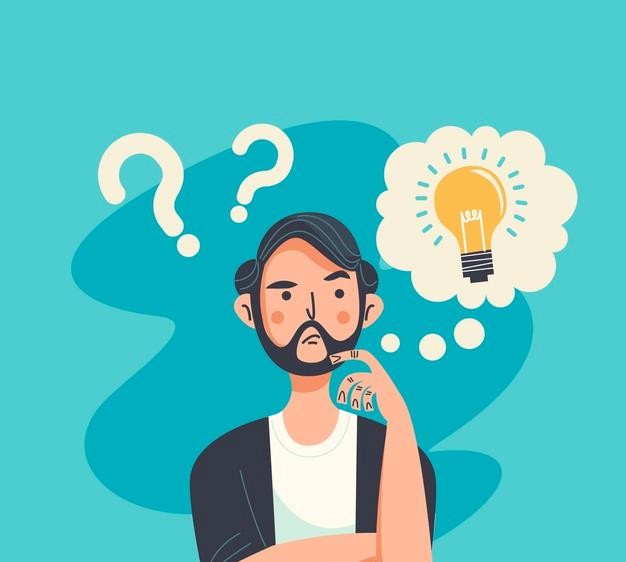 3
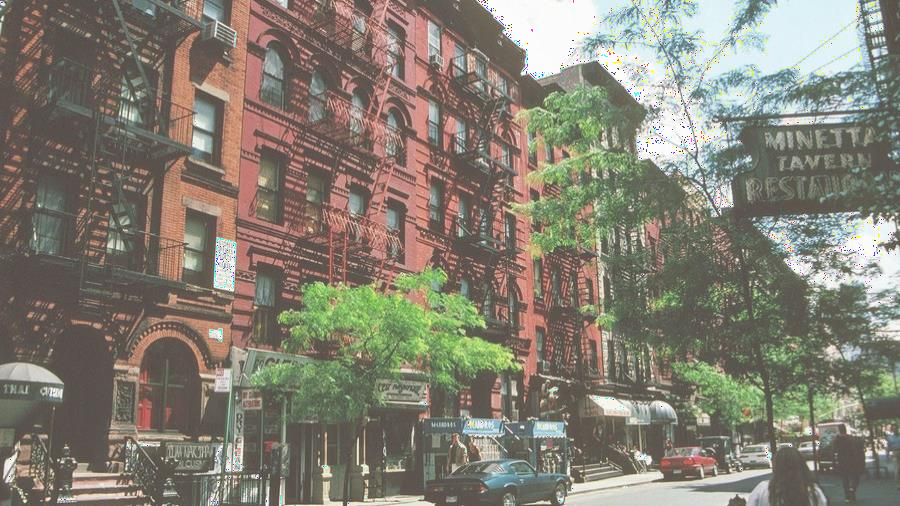 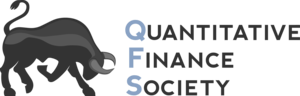 Thought	Exercise

How much would you pay for Farook’s Halal cart? Walk us through how you would think about this.
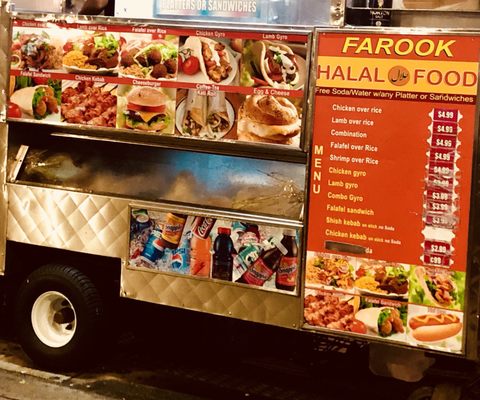 4
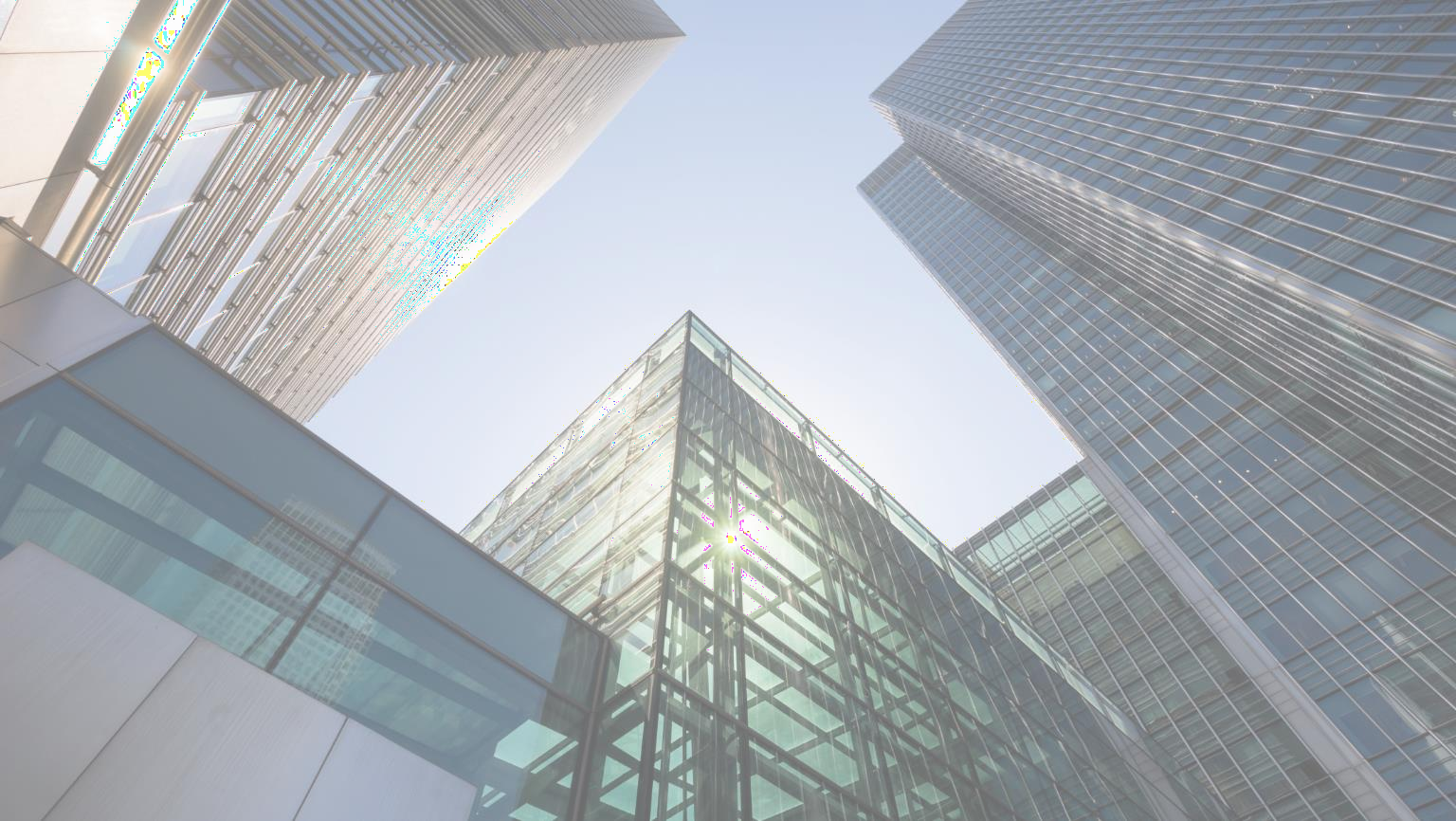 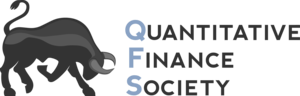 What	Is	Valuation?
Determining how much a business is  currently worth

Relies on assumptions of	the  business

Analyzes historical financials and  projects future prospects

No exact number that everyone will  agree on

Art, not a science
5
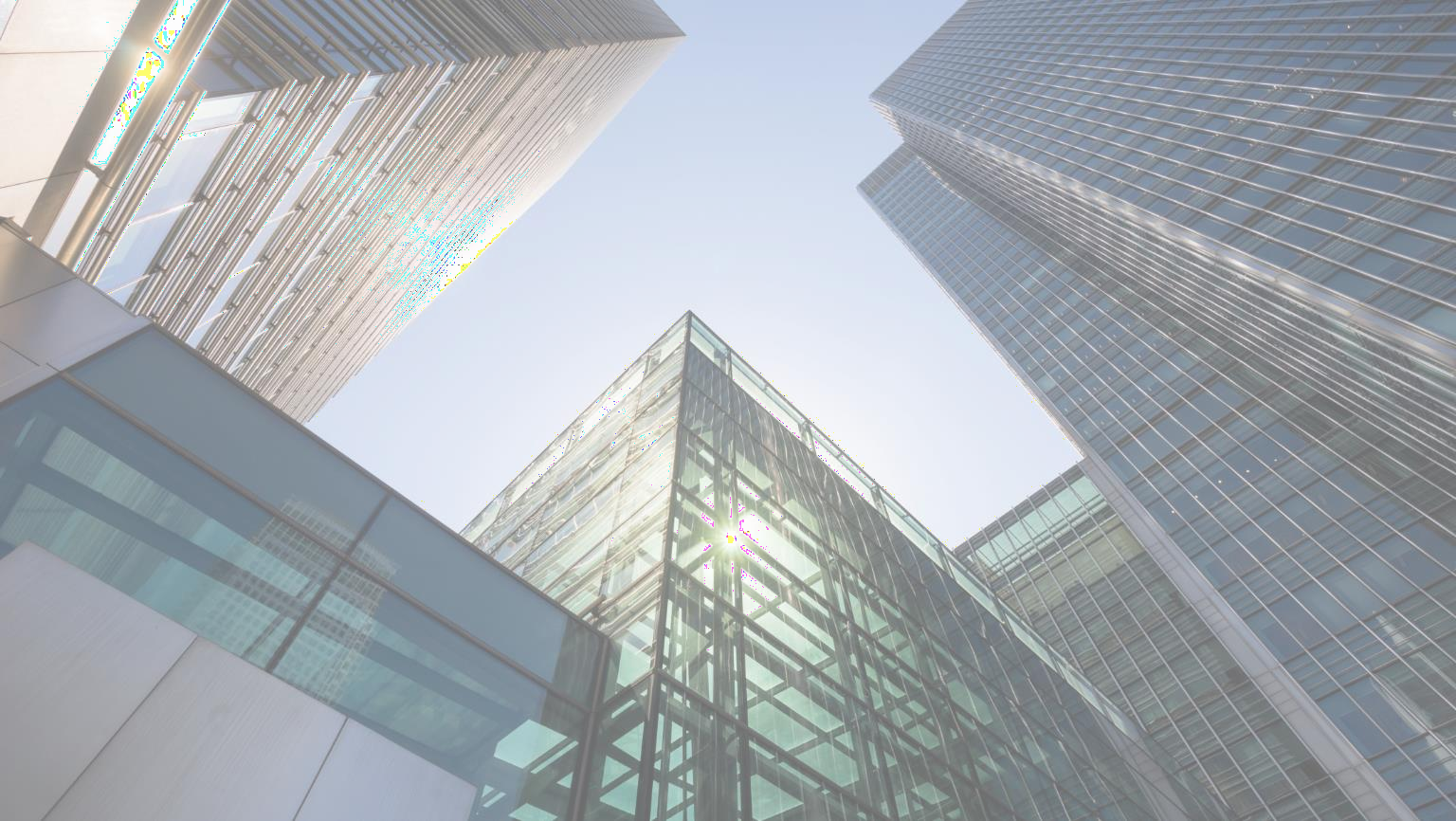 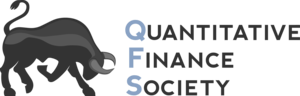 What are the primary types of valuation?
6
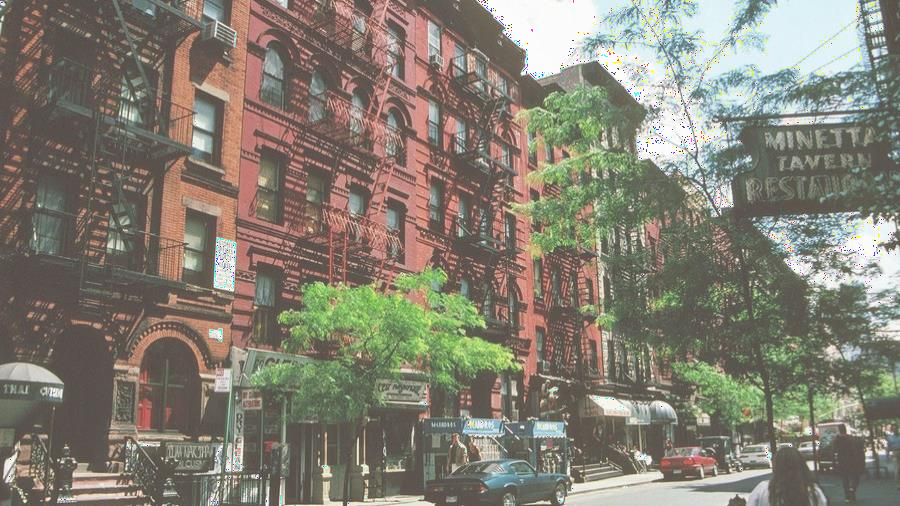 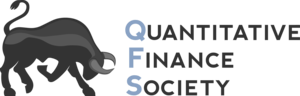 Types	of	Valuation
2 Major Types of	Valuation

Relative Valuation
Values a company by comparing it to other similar  companies in the same industry

Intrinsic Valuation
Values a company based on how much cash the business  can generate
7
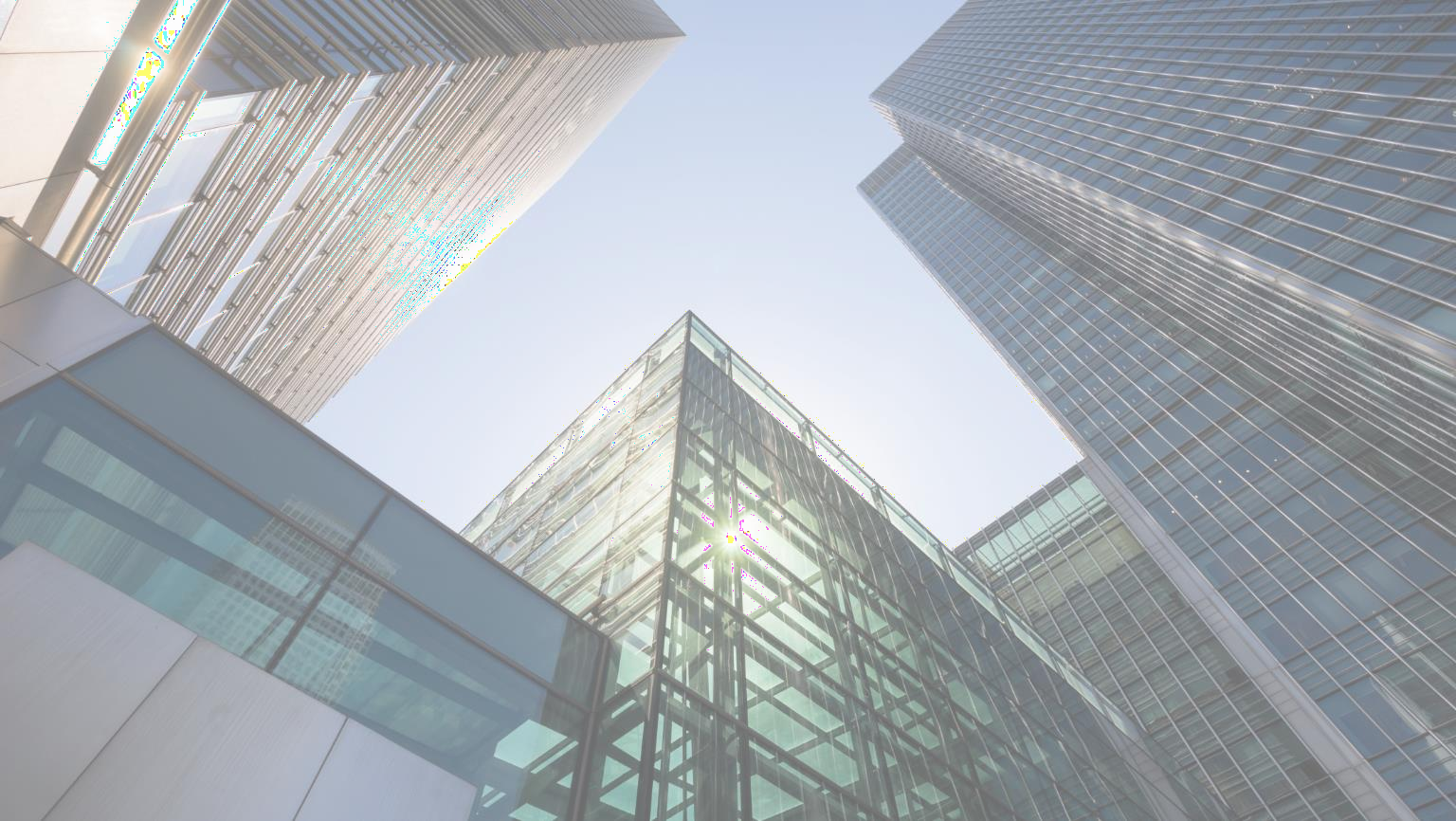 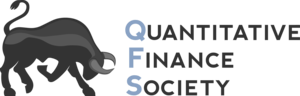 Relative	Valuation
8
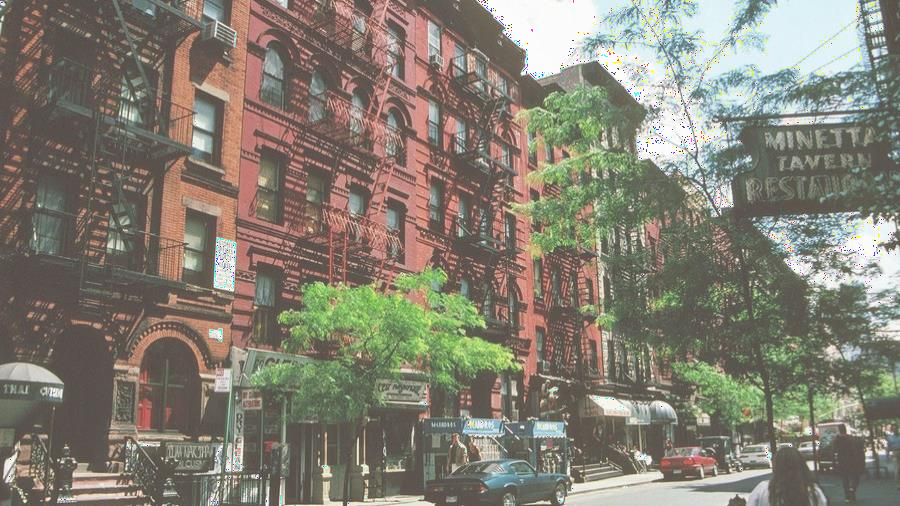 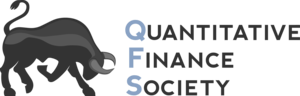 What	Are	You	Comparing?


When doing relative valuation, we look for companies that are
In the same industry
Have similar business model / sell similar products
In the same geography
Around the same size
9
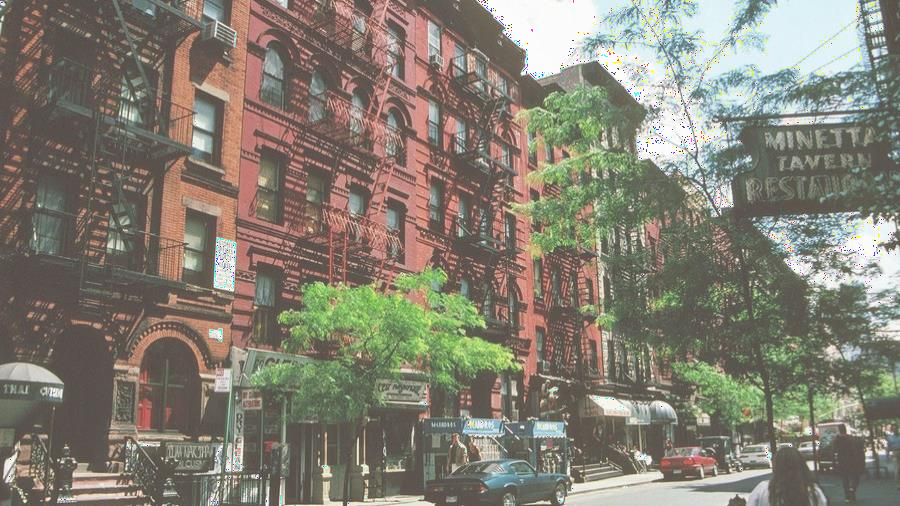 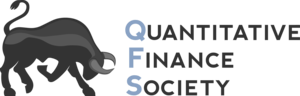 Thought	Exercise
Back to the Farook’s:

What would you compare it to when trying to value it?
10
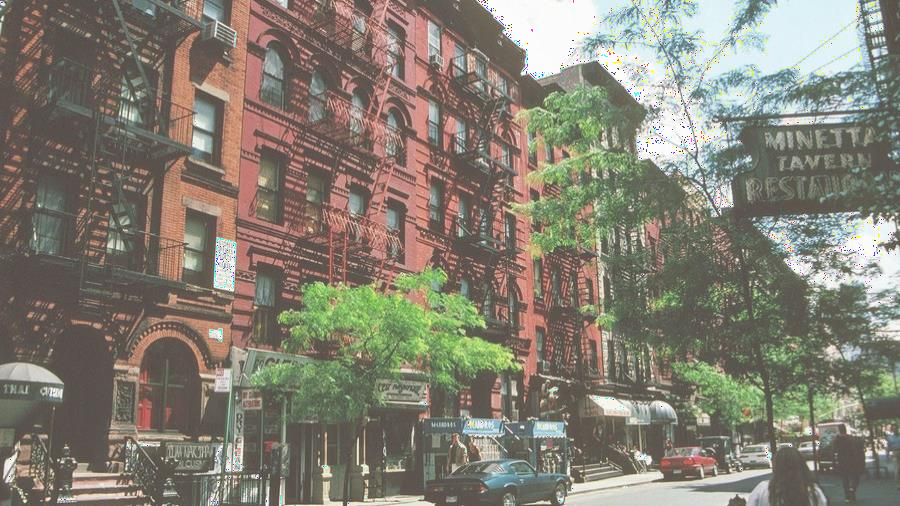 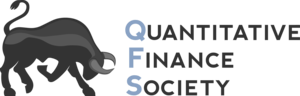 Thought	Exercise
Back to the Farook’s:

What would you compare it to when trying to value it?
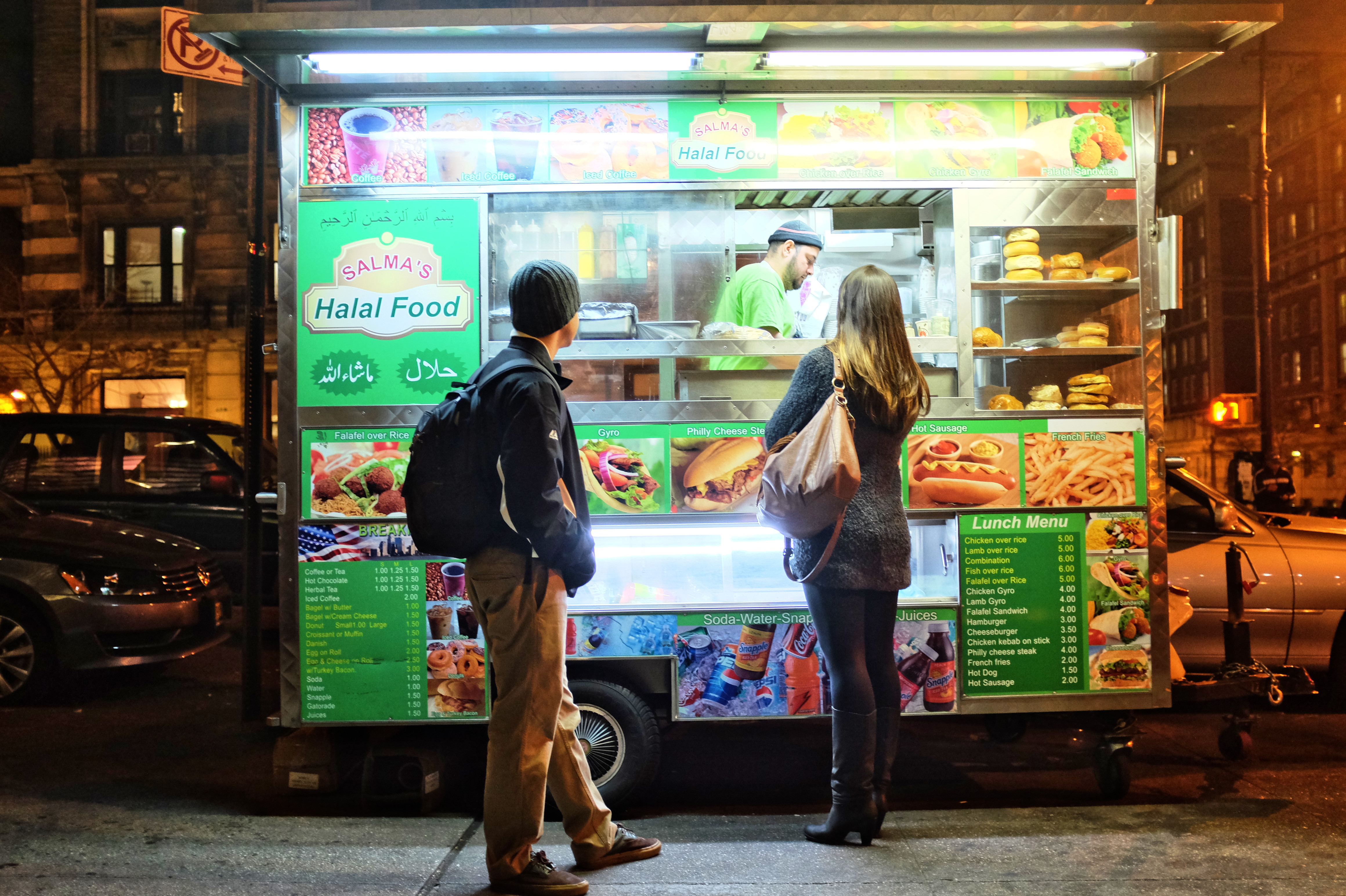 11
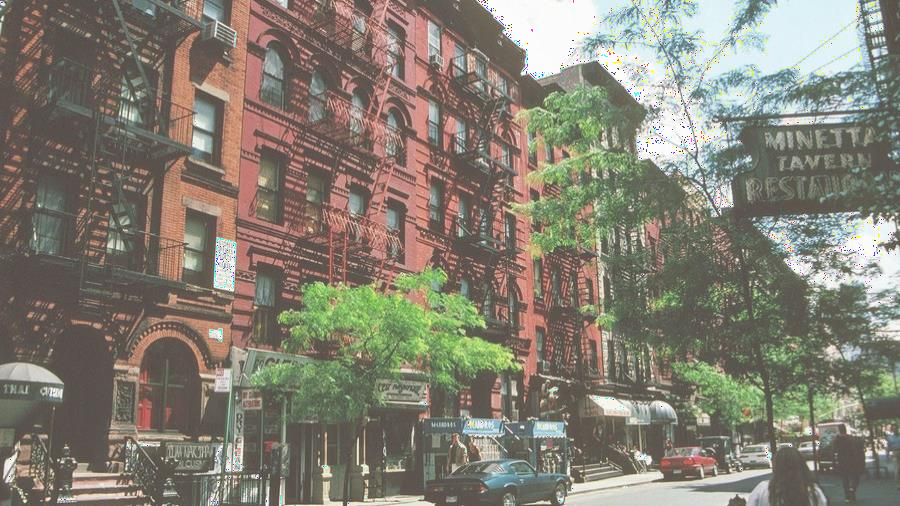 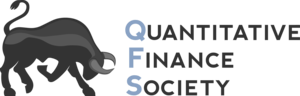 How	Do	You	Compare?

Price that these other businesses are valued at
Eg. Halal Cart A store is valued at $100,000

Does this mean that Farook’s should also be valued at
$100,000?
If	not, what are we missing?
12
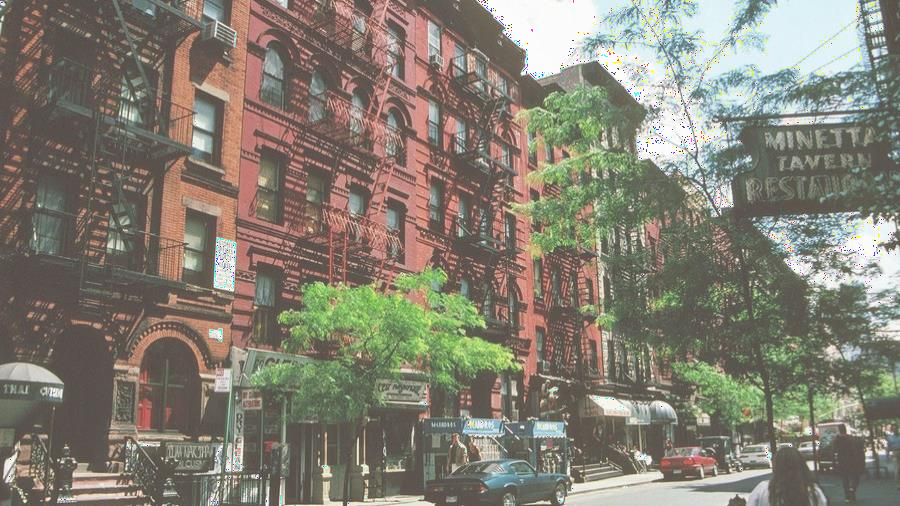 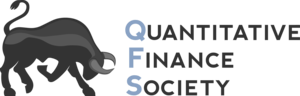 Ear nings!

Companies from the same industry can have different levels of  profitability that we need to consider

If	Halal Cart A makes $10,000 of earnings, and Farook’s makes $50,000, but they are both valued at $100,000 – is this fair?
Just based on this, which one would you rather invest in?
Why do you think we can see such a drastic difference between   two companies in the same industry?
13
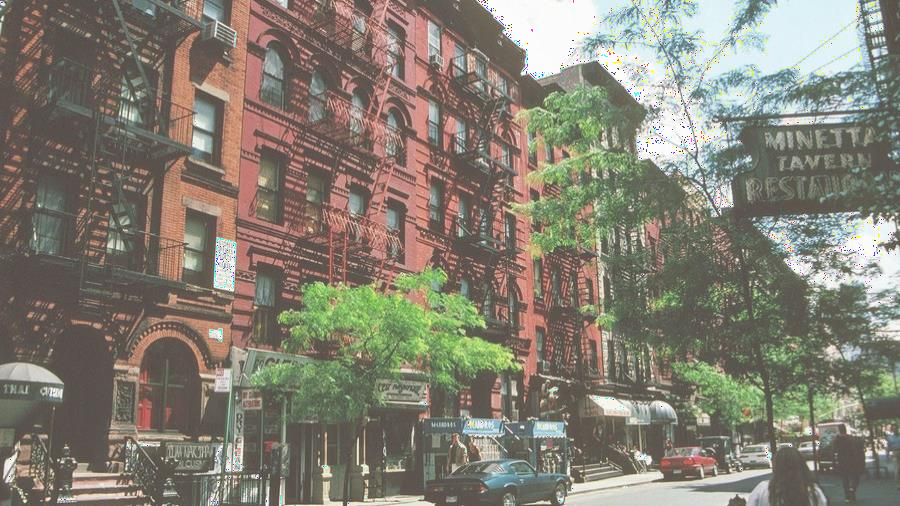 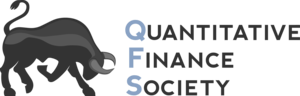 What	is	a	Valuation	Multiple?
A ratio of A/B
A is usually defined as price or value of the  business
B is a financial metric of	the company (Revenue, Earnings,
etc…)

Price / Net Earnings (P/E Ratio) is the most well-known  multiple, but another valuation multiple is much more common
14
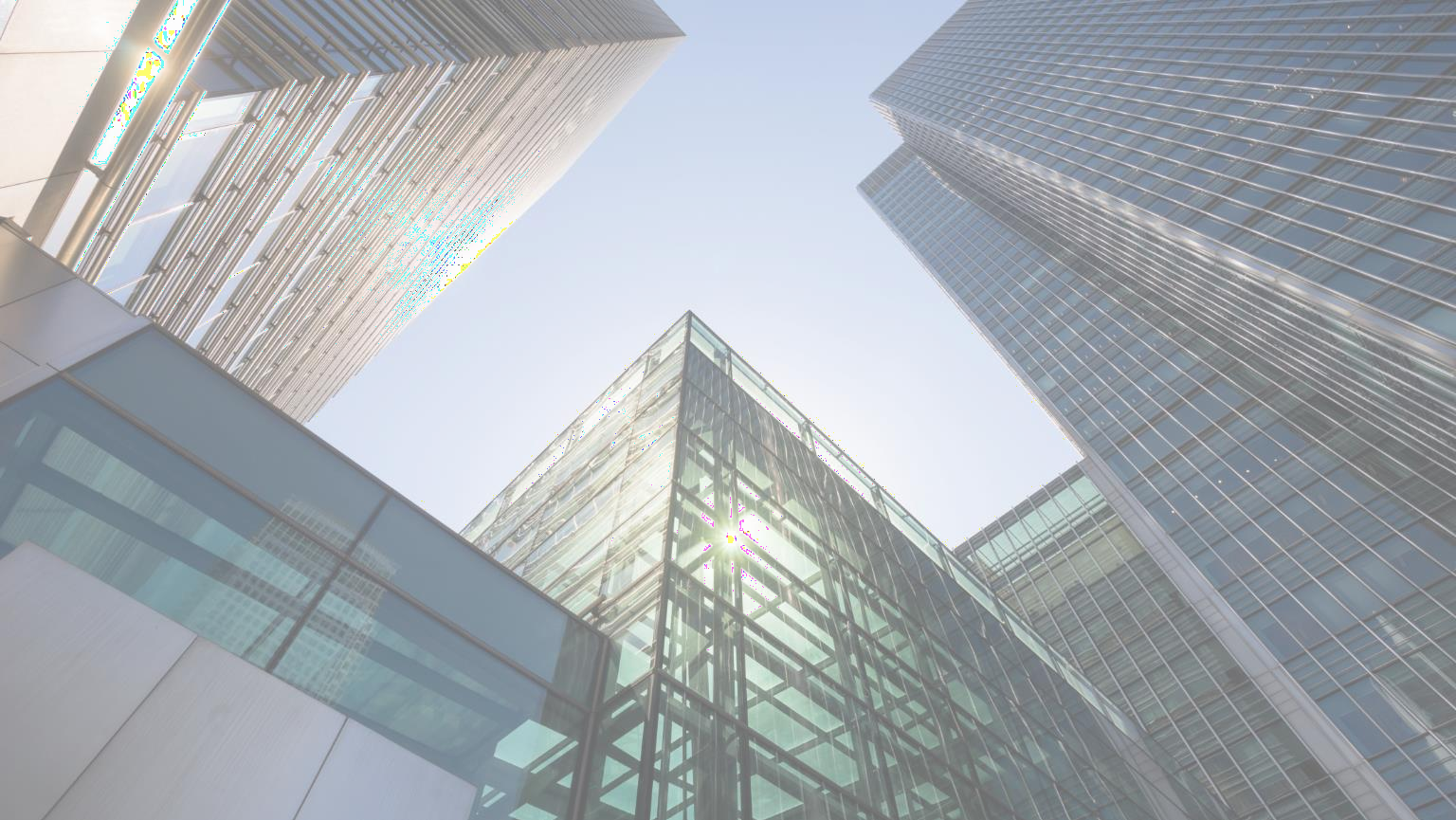 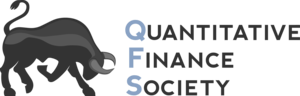 EV/ EBITDA
One of the most used multiples in relative valuation

Numerator: Enterprise Value
Value of	the core operating assets of	the business
EV = Equity Value + Debt – Cash
Considers both the debt and equity investors of	a  business

Denominator: EBITDA
Earnings Before Interest, Tax, Depreciation, and  Amortization
15
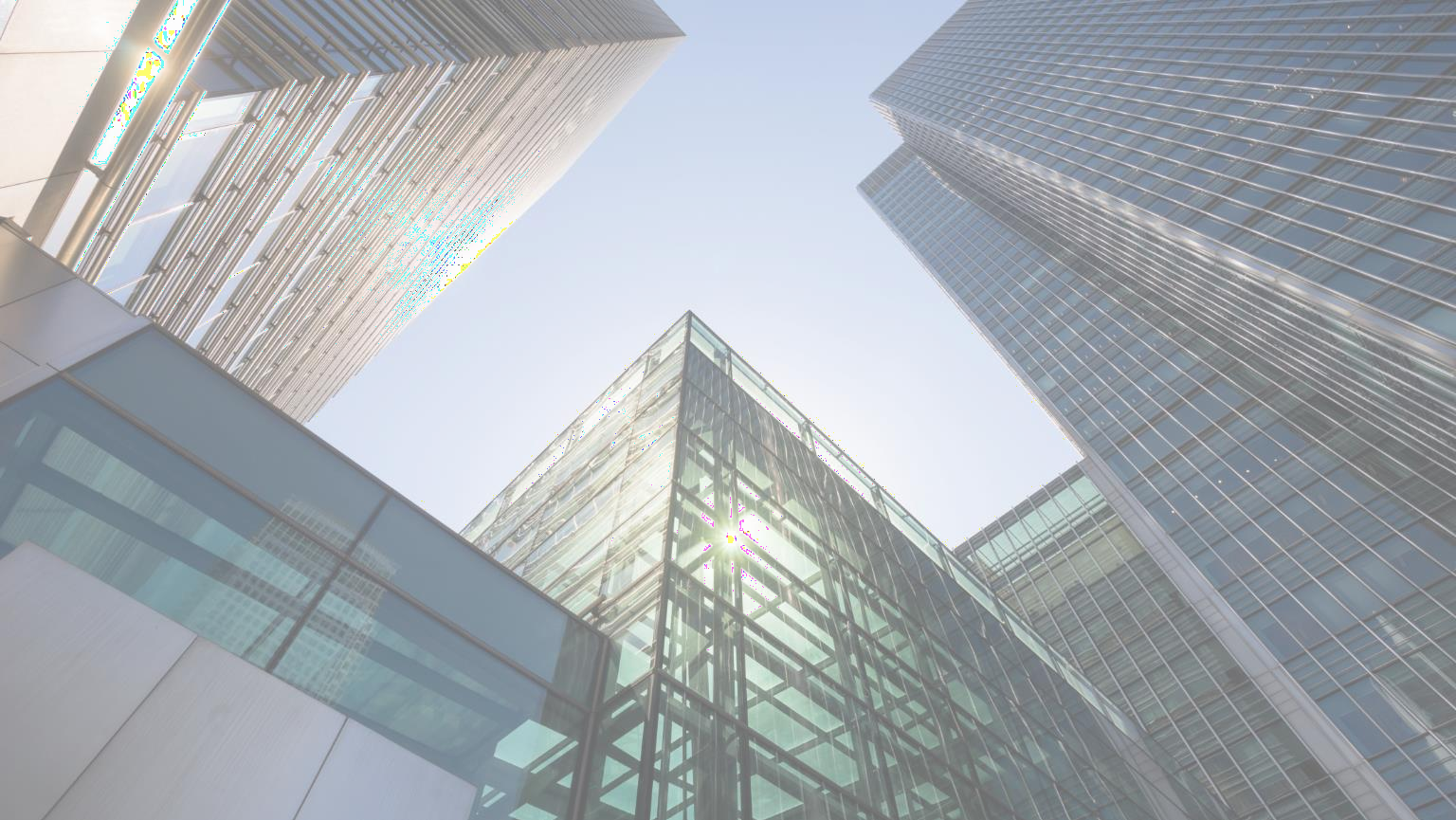 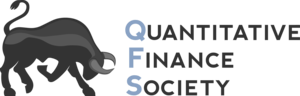 Example
Halal Cart A
EV = $100
EBITDA = $20
EV/EBITDA = ?

Farook’s
EBITDA = $50
What should the EV be assuming that the two companies  trade at the same multiple?
16
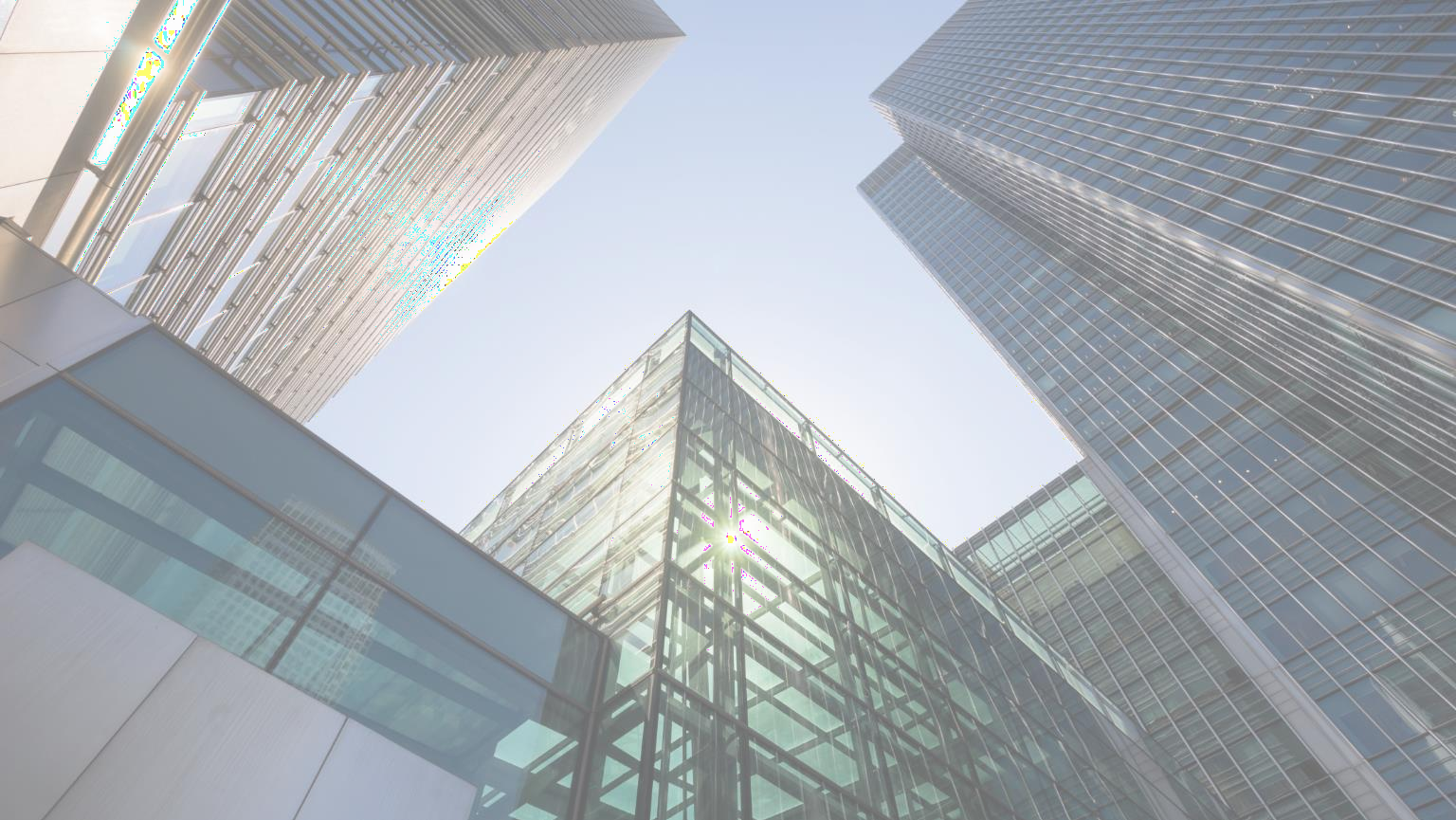 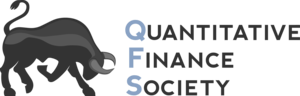 Comparable	Companies	Analysis

What you just did is a comparable companies valuation!
In practice, you would find the multiple for a group  of comparable companies (other Halal carts) and find the median/mean
Can also use other multiples besides EV/EBITDA

Company is worth what the market will pay for it
17
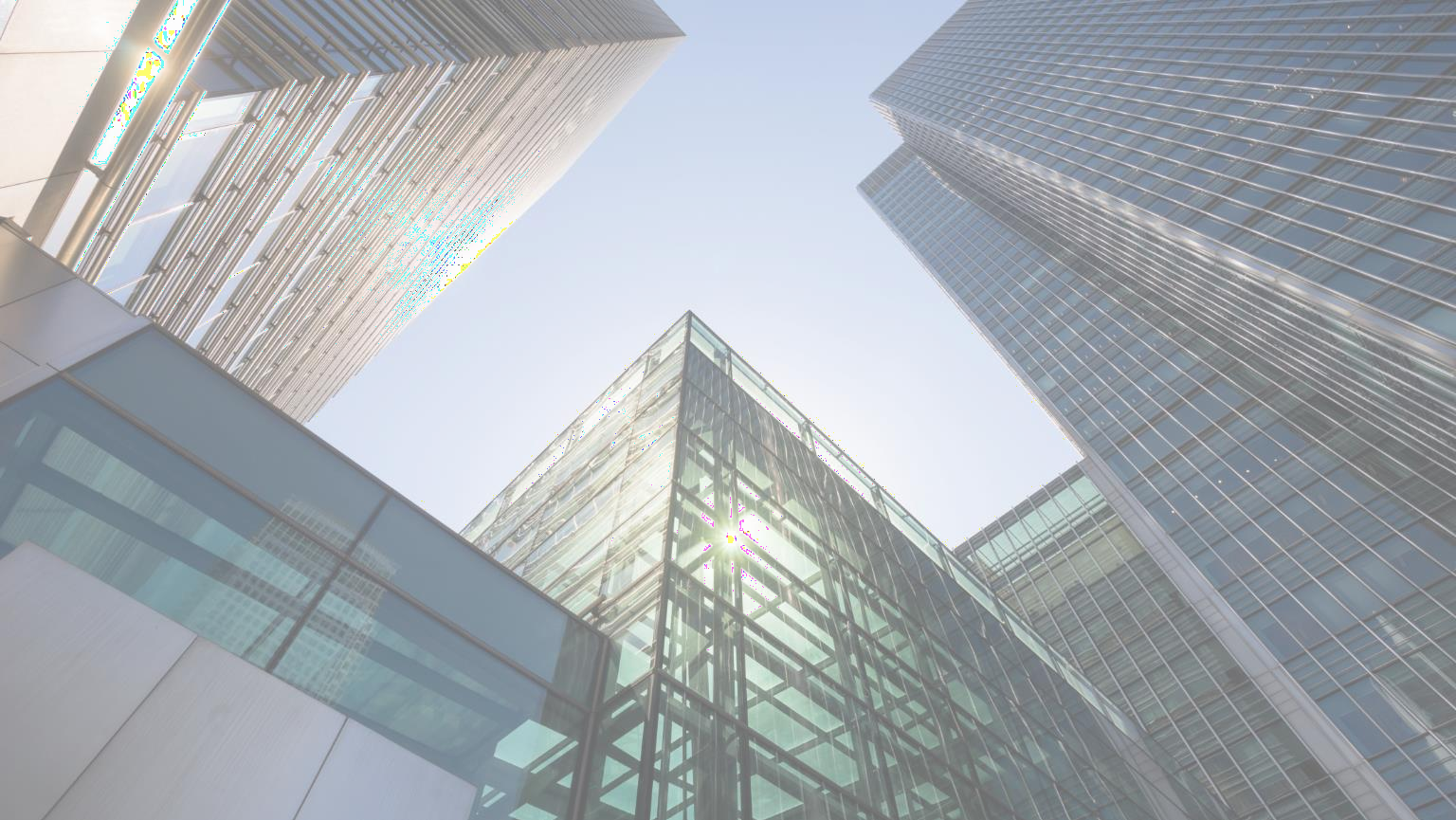 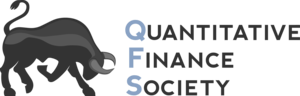 Precedent	Transactions	Analysis

Similar to comparable companies analysis except that  you use historical transactions
Eg. Use a list of	halal carts that have been  acquired in the past and see at what multiple they  were acquired at
18
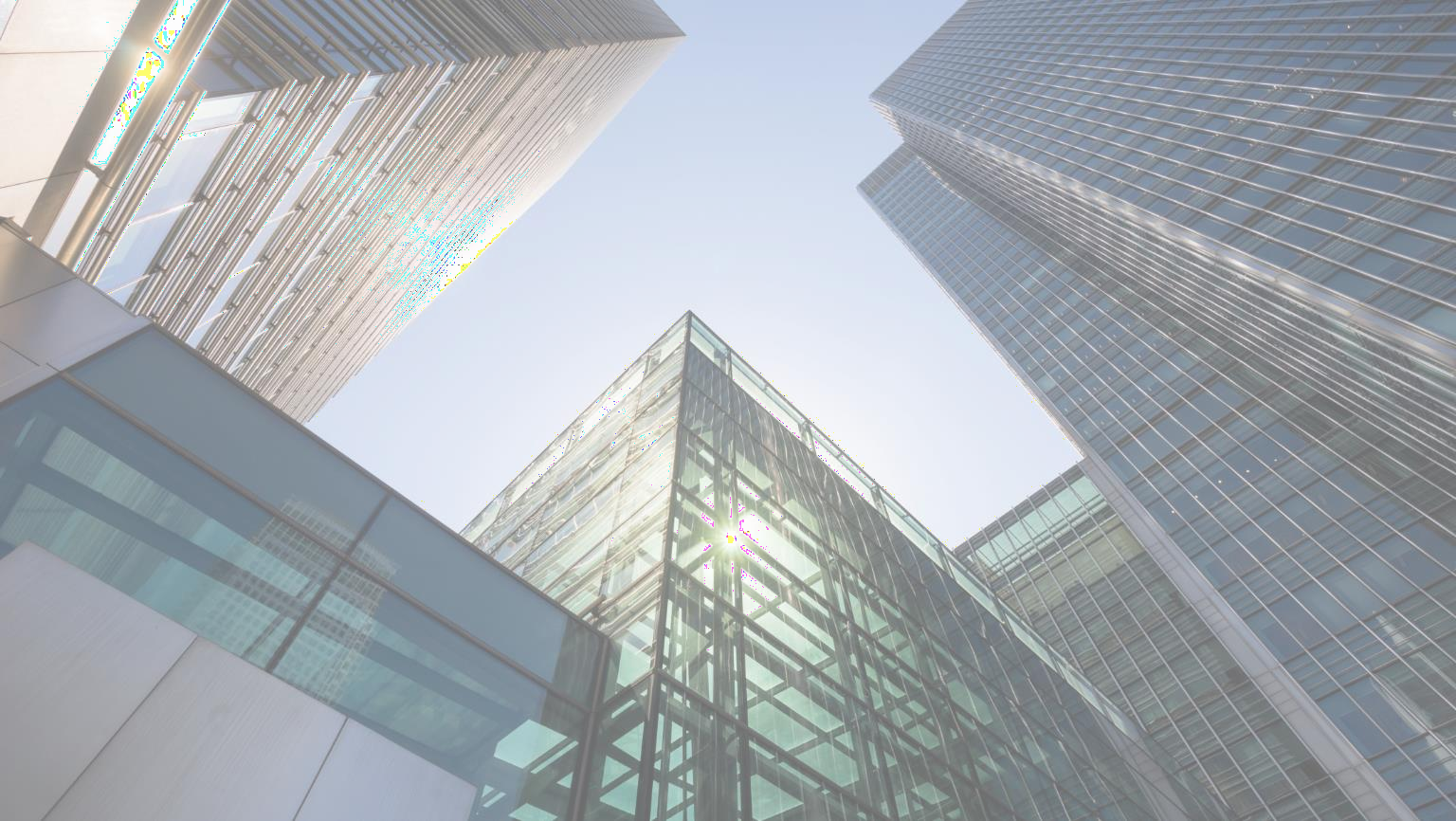 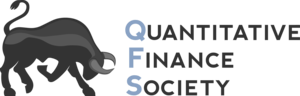 Intrinsic	Valuation
19
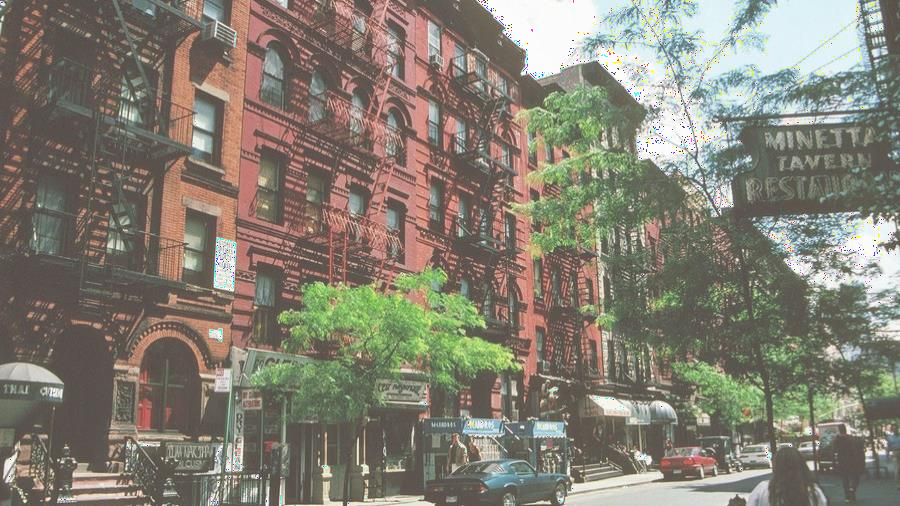 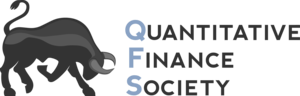 Intrinsic	Valuation


Based on a company’s ability to bring in cash

Valuation doesn’t reference the market value

Most popular form of	intrinsic valuation:
Discounted Cash Flow Analysis (DCF)
20
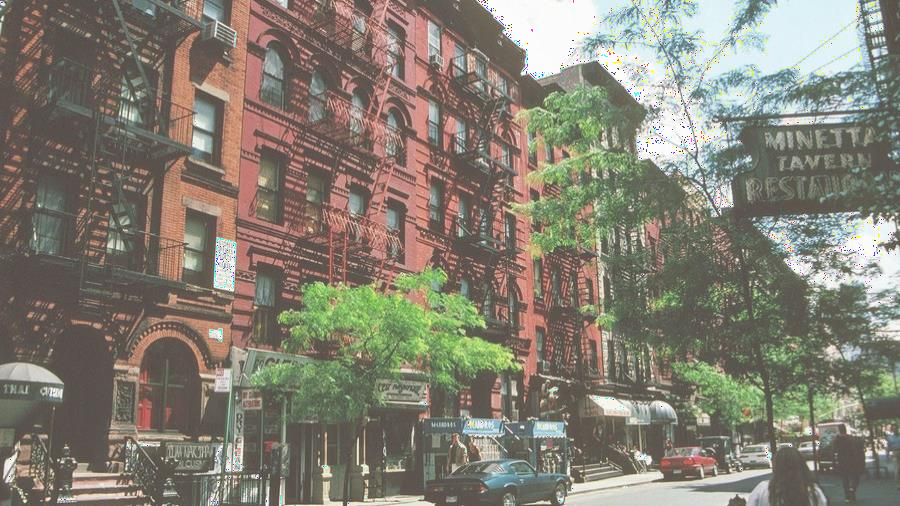 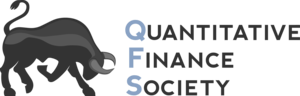 Time	Value	of	Money

Let’s say you are working a job that pays you $100 a week.
Would you rather be paid now? Or in a year? Why?
21
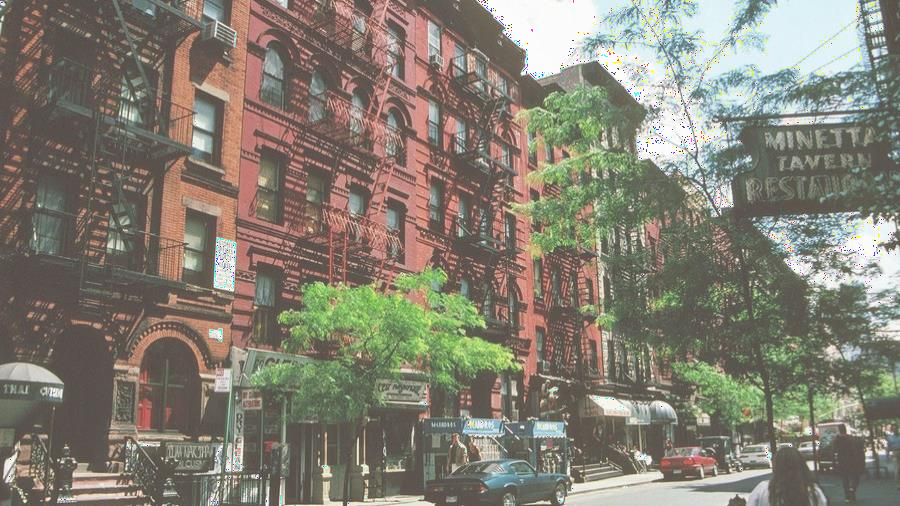 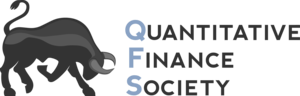 Time	Value	of	Money

Let’s say you are working a job that pays you $100 a week.
Would you rather be paid now? Or in a year? Why?
Now!
Opportunity Cost! Money received today can be invested  and you can earn interest on it.
Less Risk
22
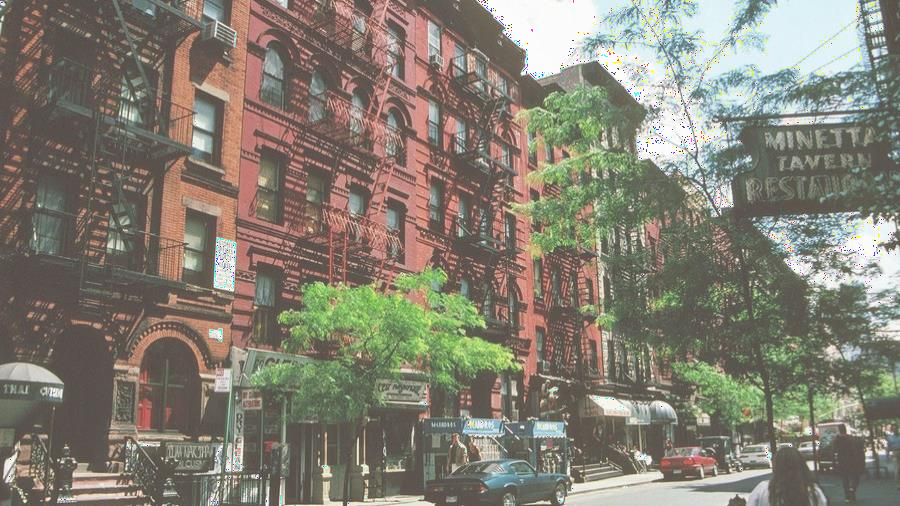 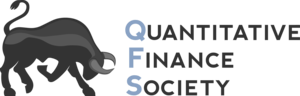 Parts of a DCF 

Projection Period
Why can’t we project forever?
Project out FCF during projection period based on business analysis

Terminal Value
Gordon Growth Method
Multiples Method
23
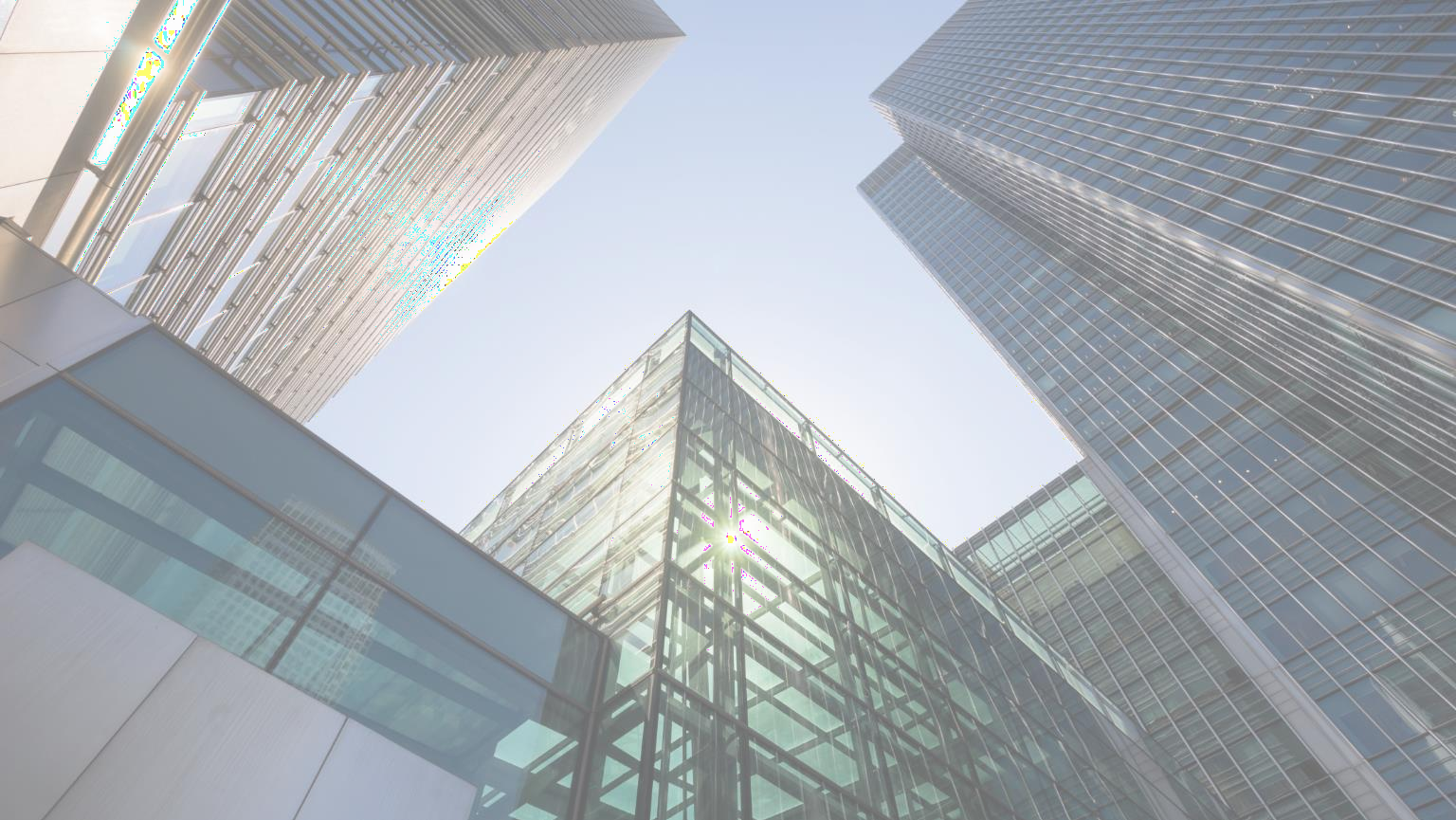 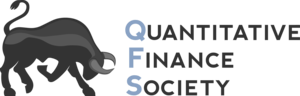 Discounted	Cash	Flow	Analysis	( DCF)

Value of	a firm equals the present value of future cash  flows

Values a company based on how much cash it generates in  the future
Cash generated next year will be worth more than cash  generated 5 years from now
24
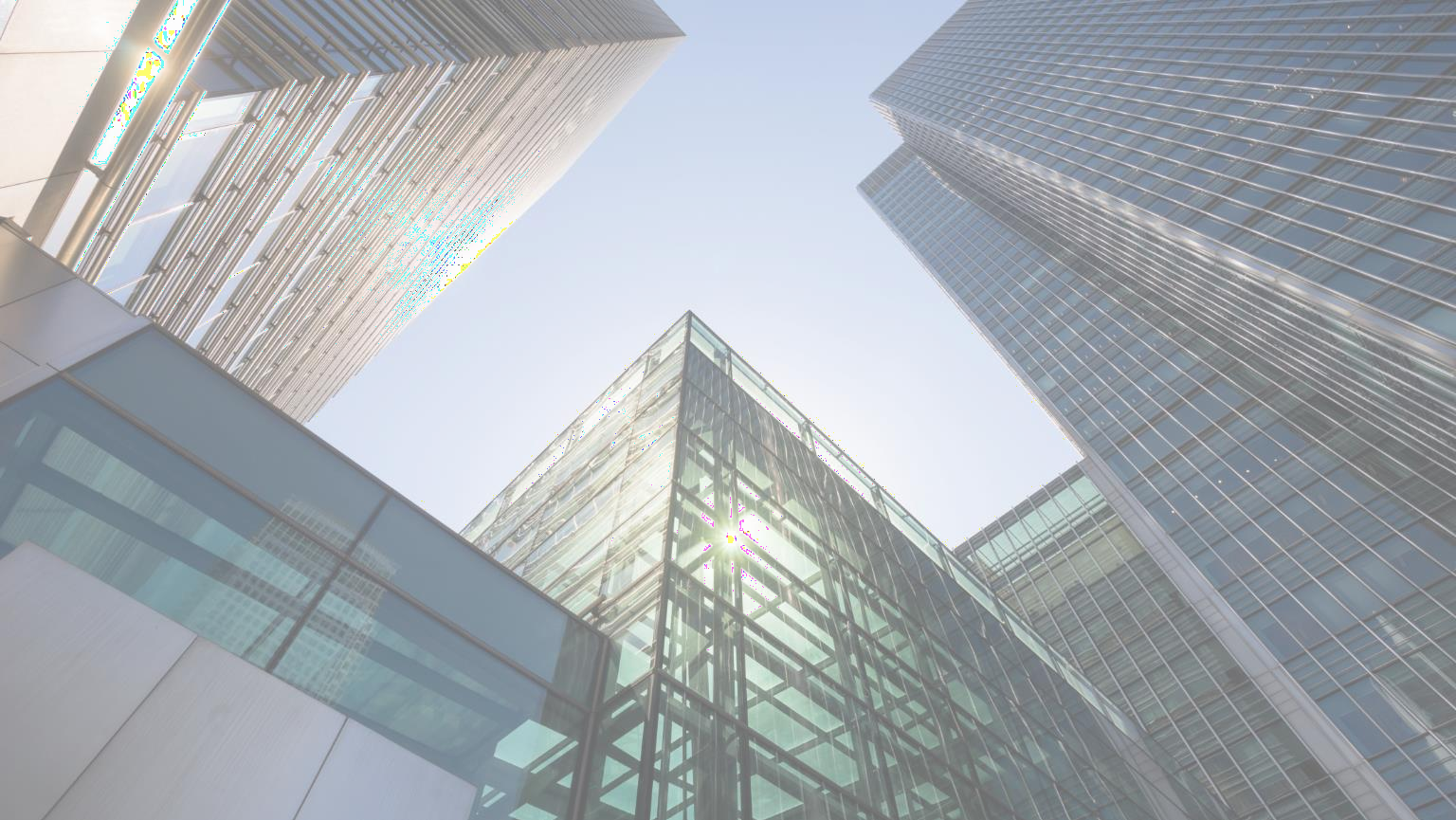 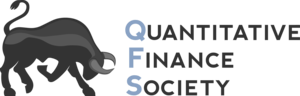 Formula for FCF
Revenue
(-) COGS
Gross Profit 
(-) Operating Expenses 
EBIT 
(-) Cash Taxes 
(+) Depreciation 
(-) Changes in Net Working Capital 
(-) Capital Expenditures 
Unlevered Free Cash Flow
25
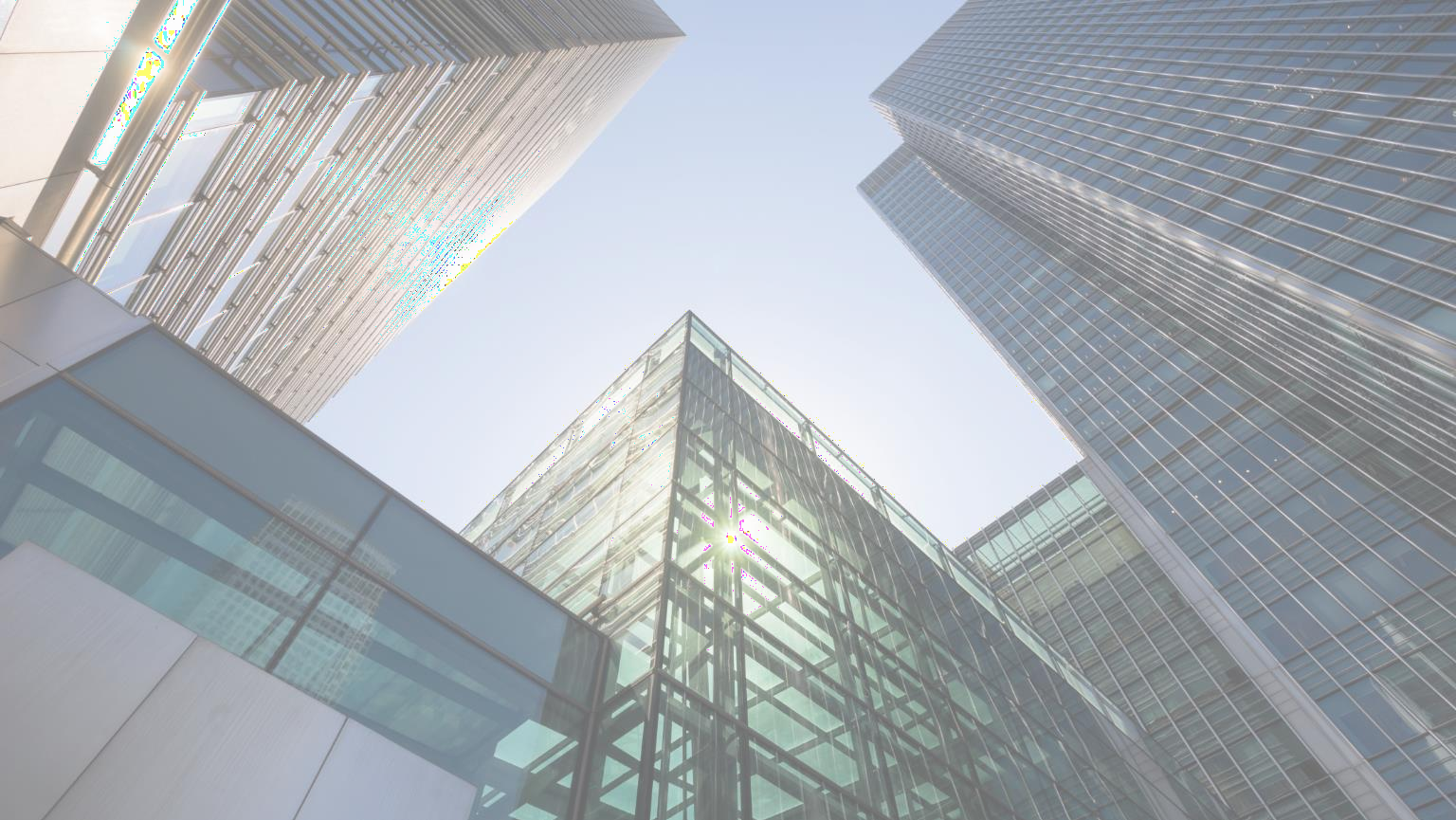 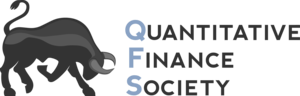 Financial Projections 

How would you go about projecting revenue for Farook’s? What factors what would you consider? 

How would you project costs? 

At it’s core you are projecting out Revenues * Margins

Then adjusting for FCF conversion from EBIT or EBITDA
CapEx
NWC
Tax
26
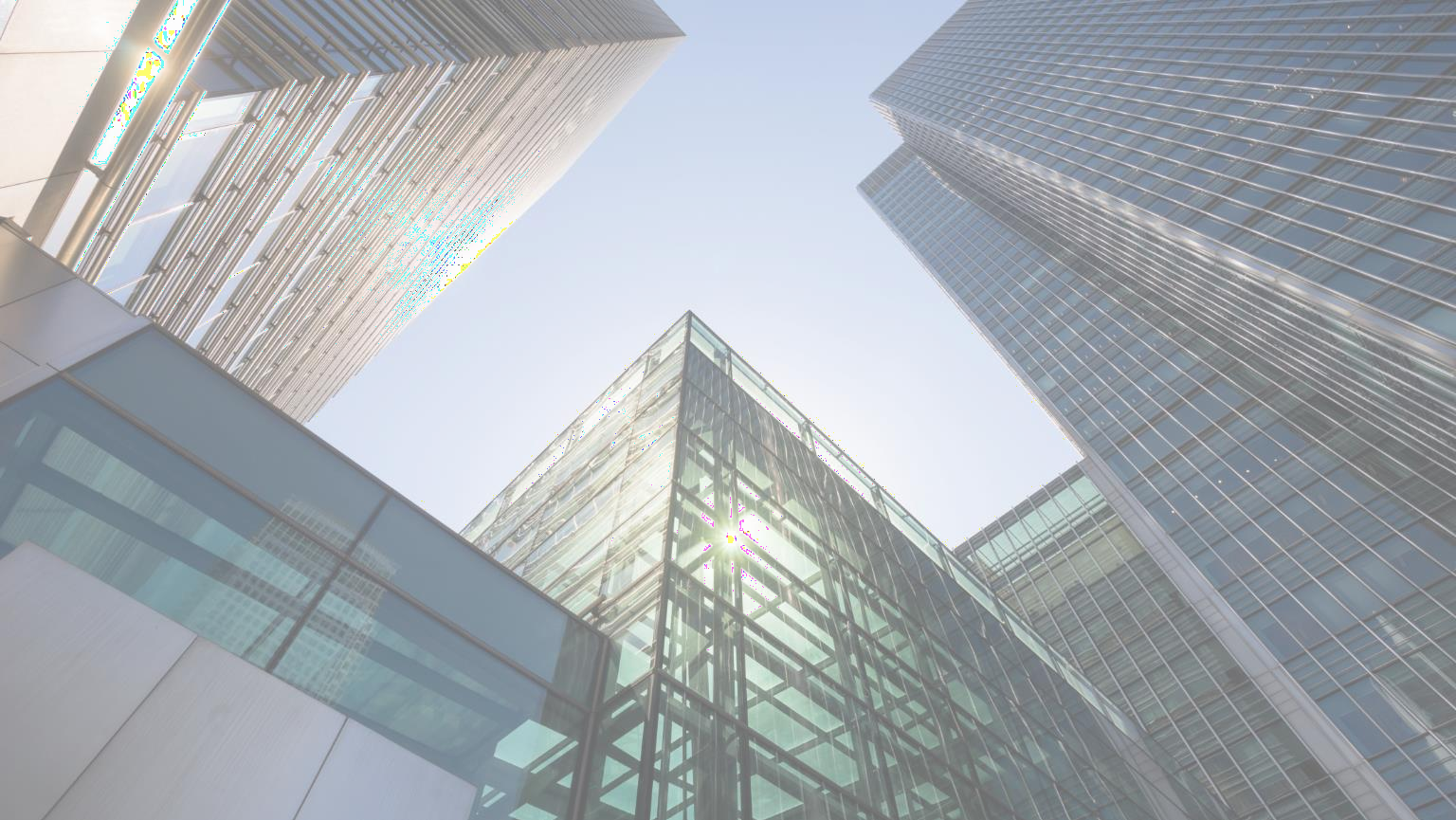 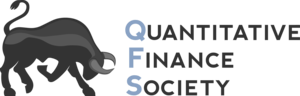 Top-Down vs Bottom-Up

Top-Down Projection

Bottom-Up Projection
27
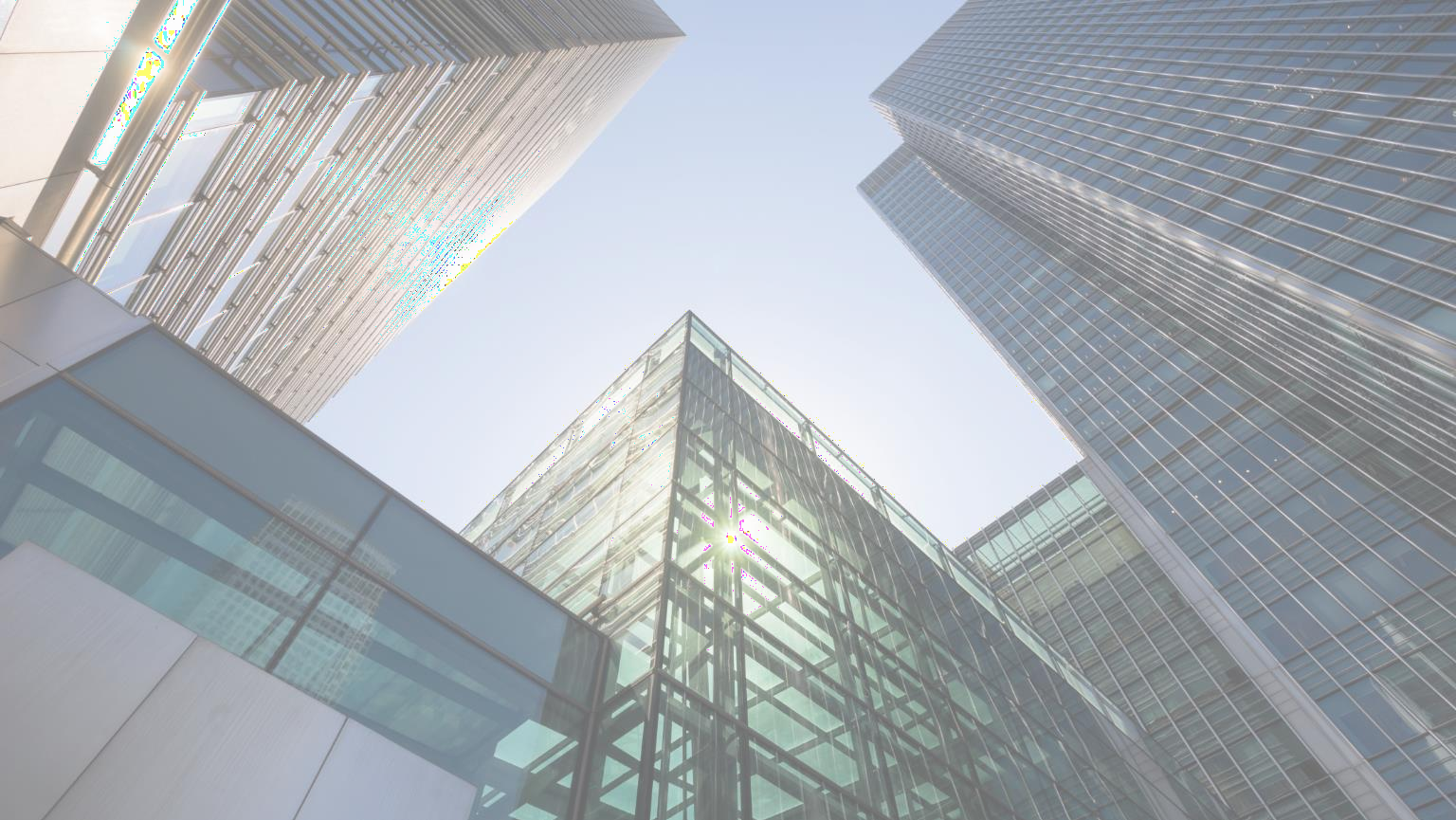 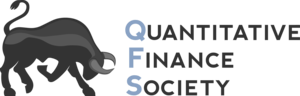 Top-Down vs Bottom-Up

Top-Down Projection
TAM * Market Share

Bottom-Up Projection
Units sold * Price per unit
28
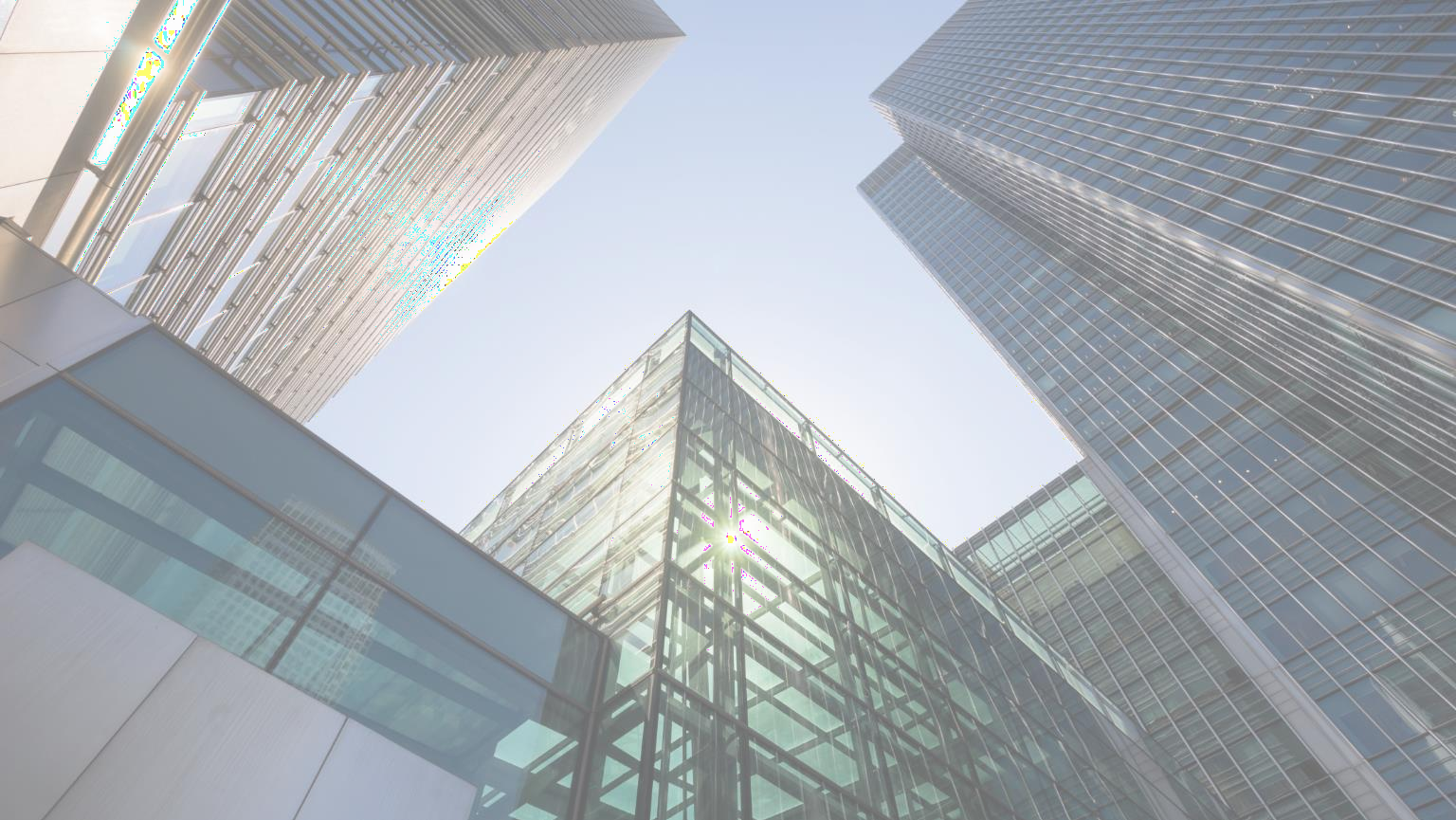 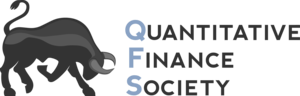 Farook’s Revenue Projection

Top-Down
TAM - 
Market Share – 

Bottom-Up
Units Sold - 
Price Per Unit -
29
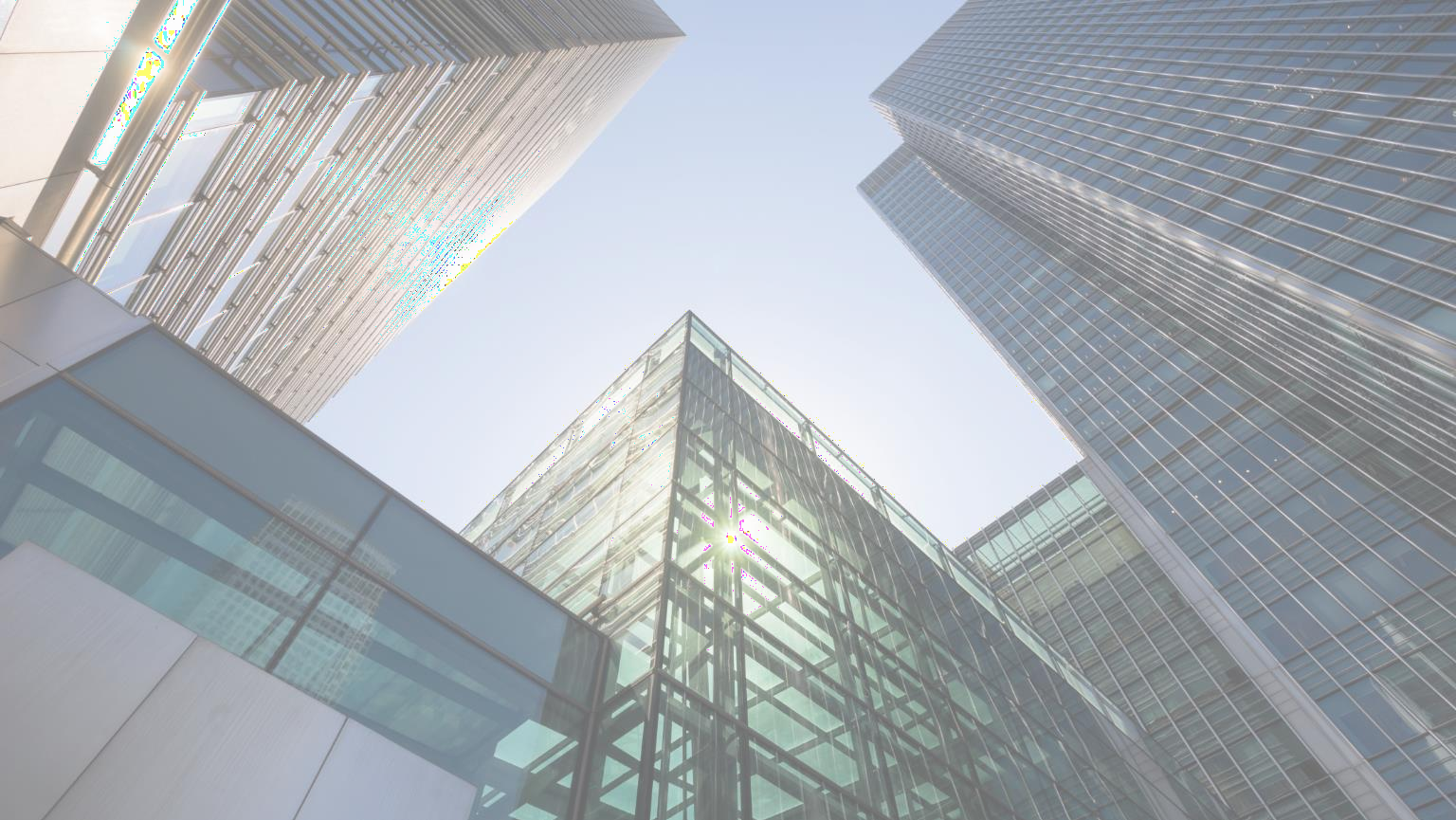 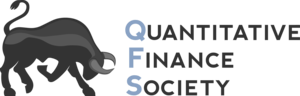 Farook’s Revenue Projection

Top-Down
TAM
Total $ spent on Halal food in union square area
Adjust for future price increases as well
Market Share – Current market share adjusted for your expected changes

Bottom-Up
Units Sold – Project out future units sold
Price Per Unit – Project out future price increases and mix shifts
30
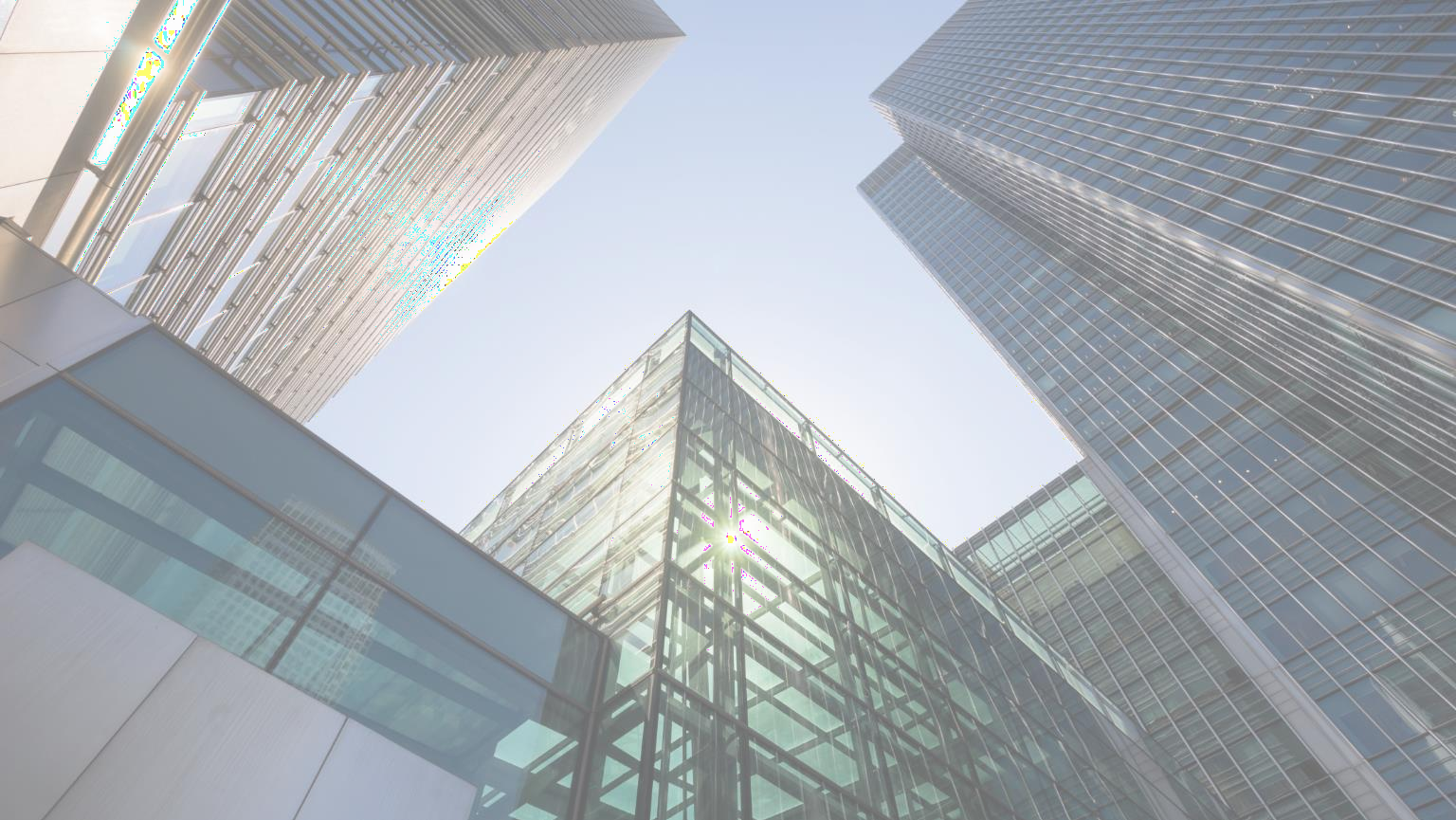 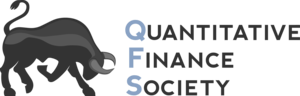 Operating Leverage

Fixed vs. Variable Costs
If I have $100 in revenue, and $50 in costs, profit of $50

Revenue increases 10%
If all my costs are fixed what happens to profit?
How about if they are variable?
31
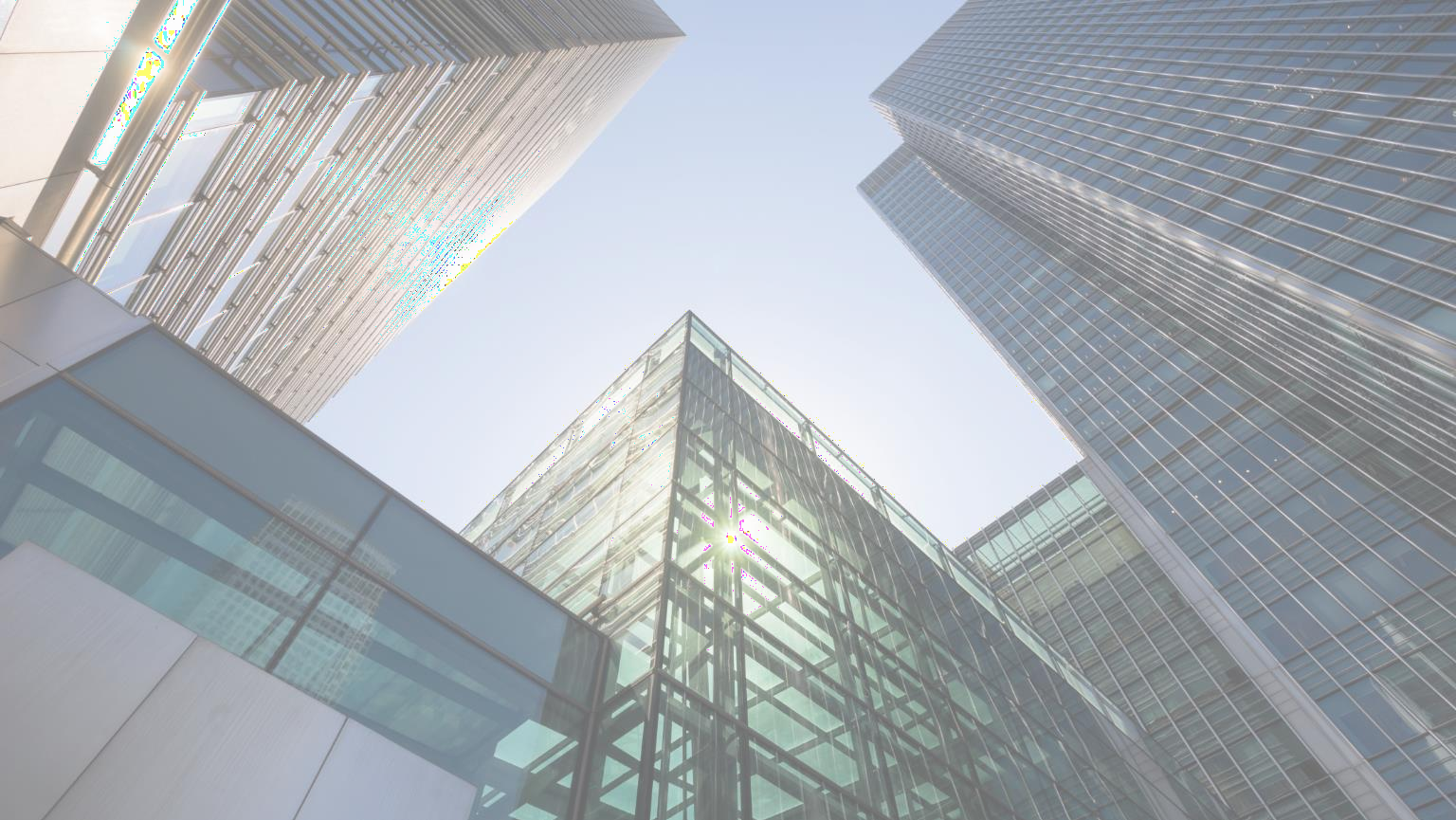 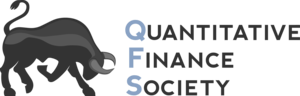 FCF Conversion

If EBIT is $100, and FCF is $60
What is FCF conversion?

Think back to the formula
The primary factor here is CapEx
Maintenance CapEx
CapEx to maintain the cart for Farook
Growth CapEx
CapEx if Farook plans on building a new cart somewhere else
32
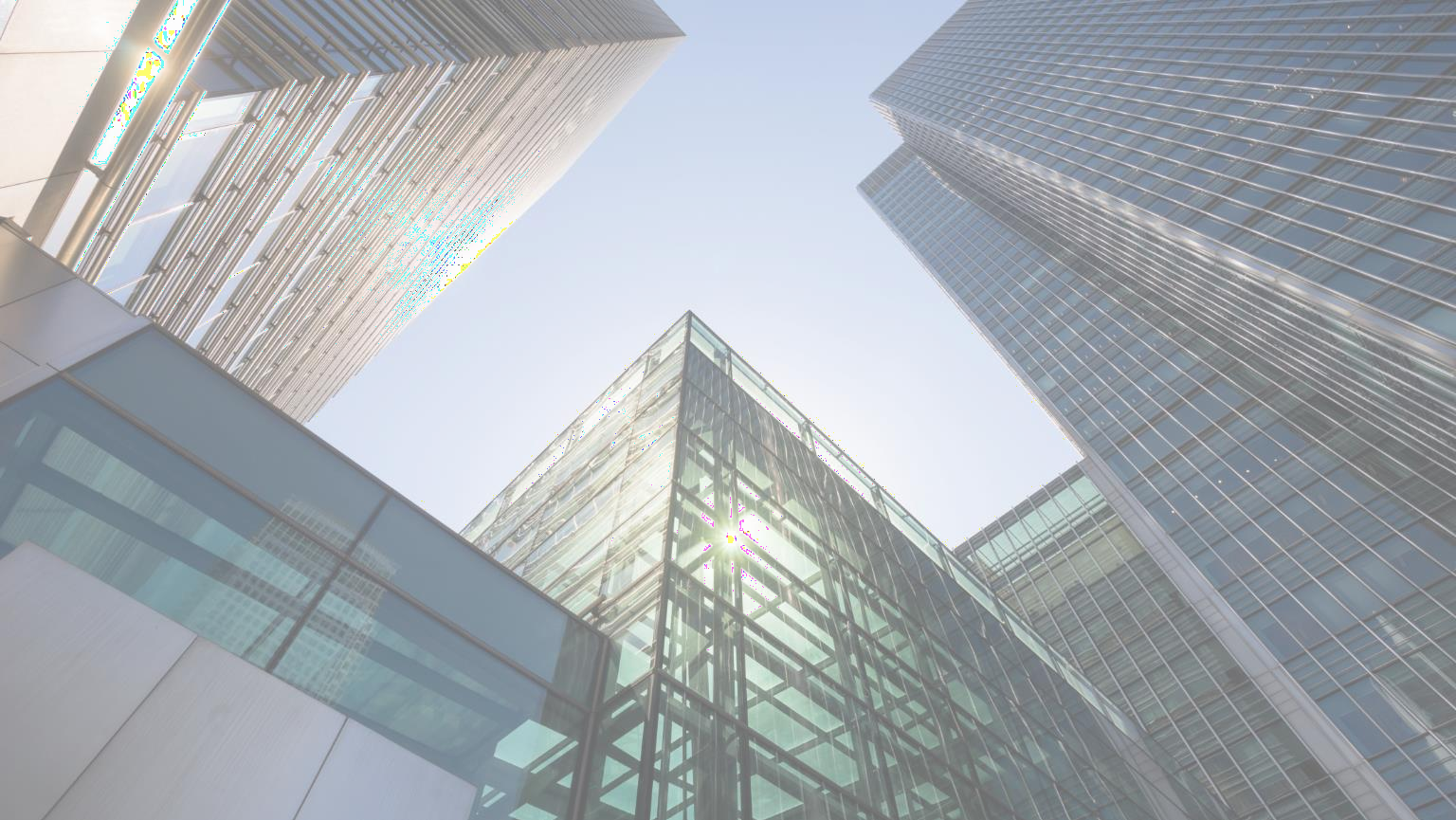 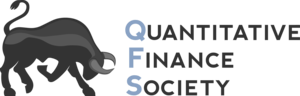 Ter minal	Value

Value of	a business beyond the forecast period when  future cash flows can’t be estimated

Assumes that a company will grow into perpetuity

Can represent a significant part of	the value in a DCF
33
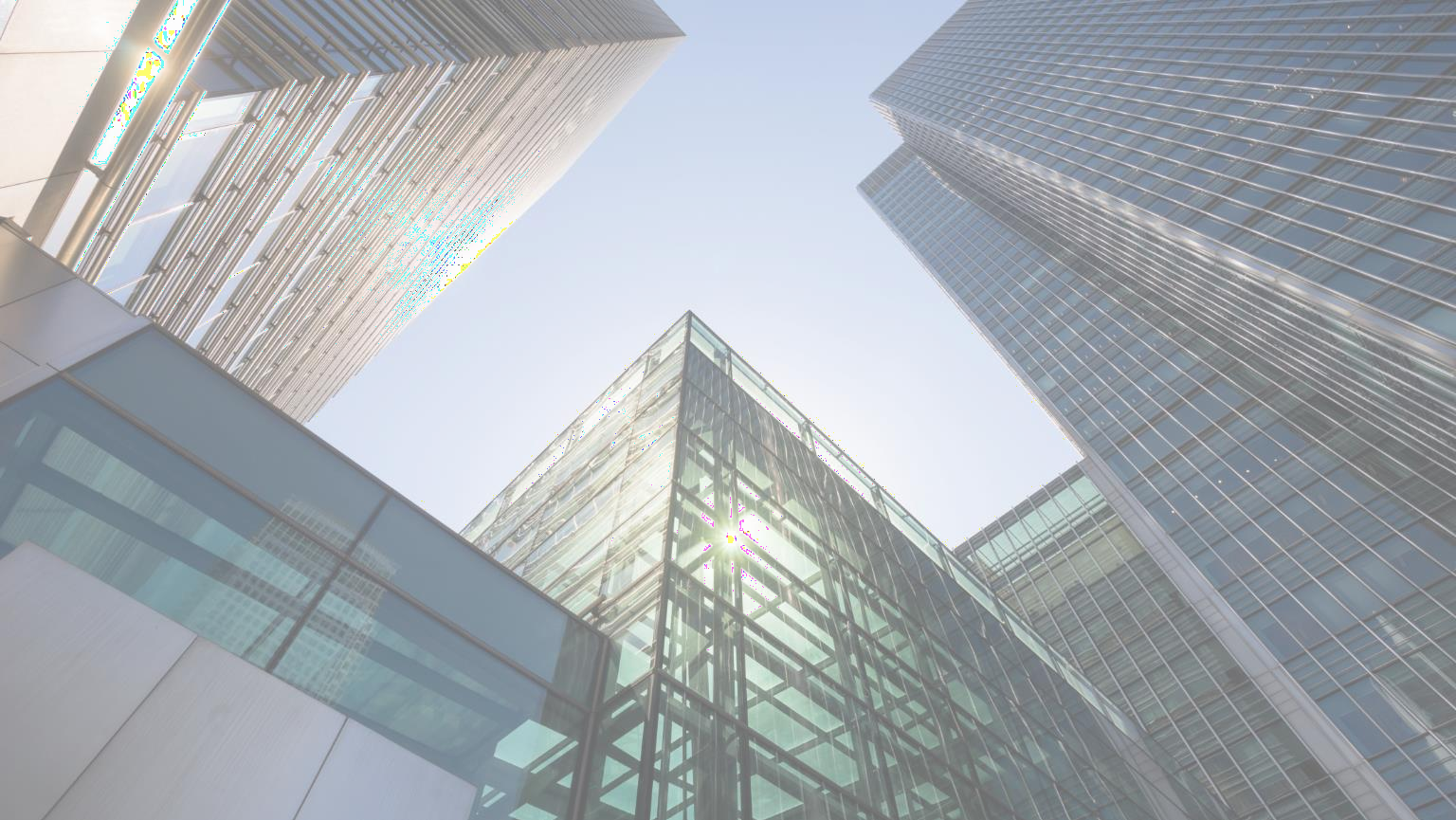 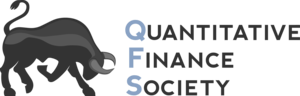 Discount Rates 

Typically you’re weighted average cost of capital
Reflects TVM, risk, and required rate of return 

Measured by weighted average cost of equity and cost of debt
34
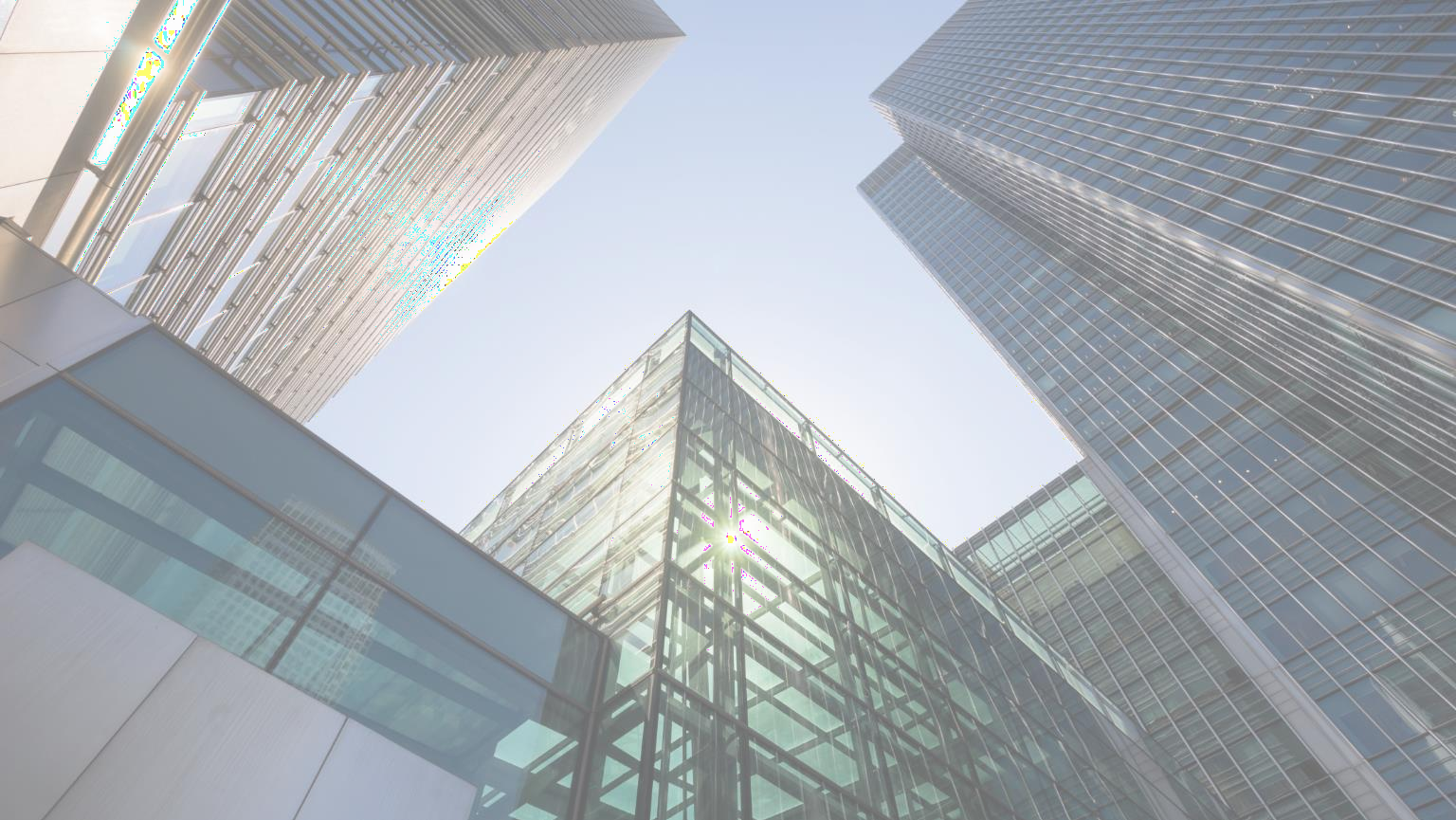 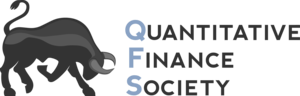 Ways to Project Terminal Value

Multiple method: Apply a multiple to final year’s projection of EBITDA 
Gordon Growth Model:
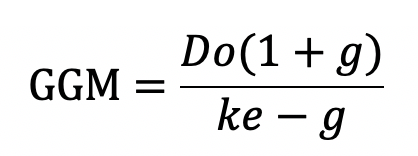 35
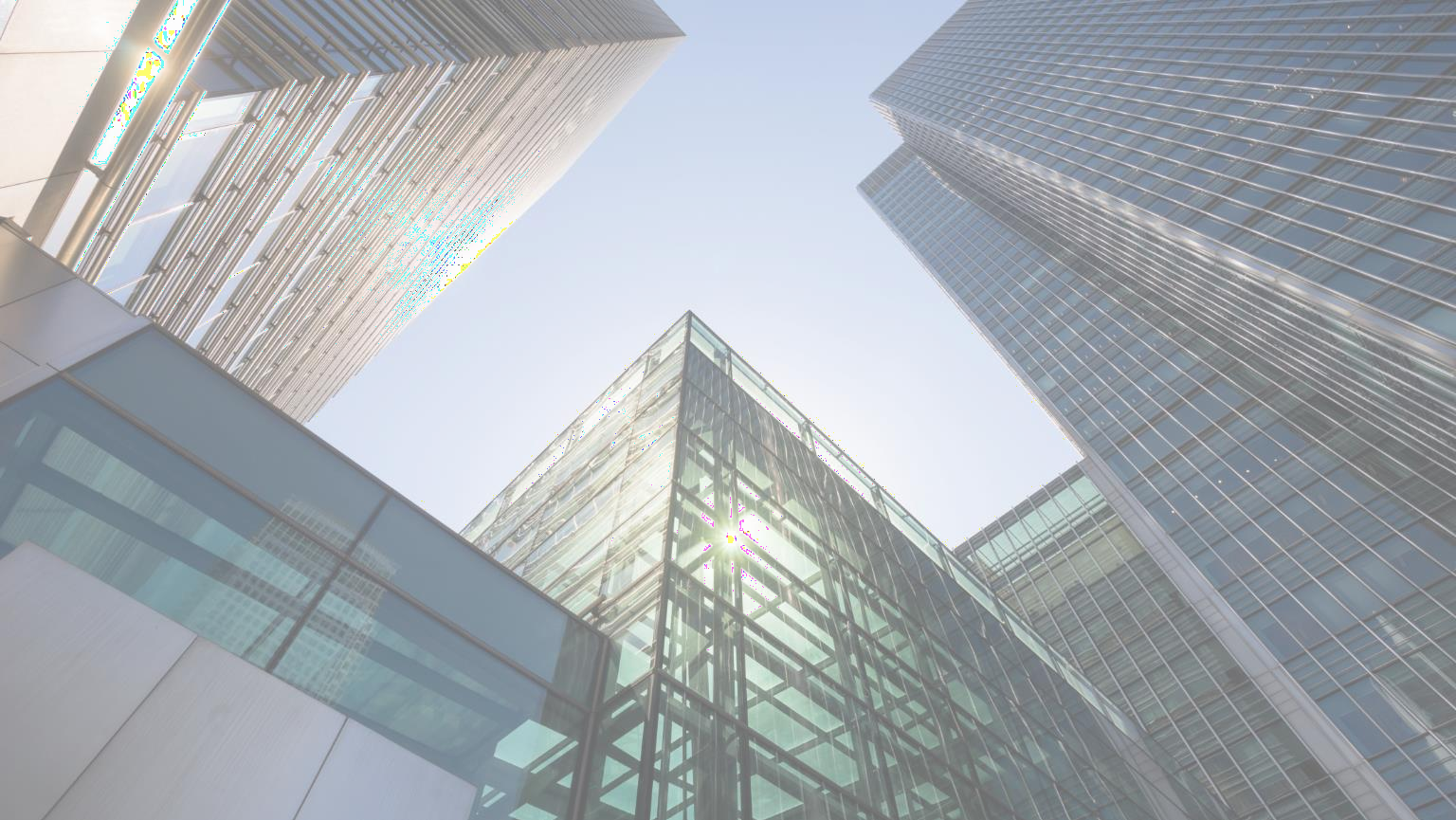 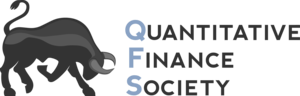 How are the two methods connected?

Farook produces $20k per year in EBITDA and $10k per year in FCF

Multiples Method: Comparable Halal Carts to Farook in 5 years are being valued at 10x EBITDA

This implies valuation of 200k for Farook in 5 years

Gordon Growth Method: To get to 200k in valuation with 10k in FCF, at an 8% discount rate, what is the implied growth rate?
36
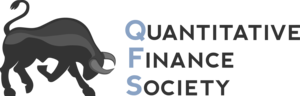 Get in Touch
Feel free to reach out to us over Facebook or email if you have any questions

www.quantfsnyu.com
    quantfsnyu@gmail.com	

President – Ram Ramanathan (rer407@stern.nyu.edu)
Vice-President – Alex Poon (alex.poon@stern.nyu.edu)
Co – Head of All Portfolios – Connor Sheehy (connor.sheehy@stern.nyu.edu)
Co – Head of All Portfolios – Kevin Duan (skd359@stern.nyu.edu)